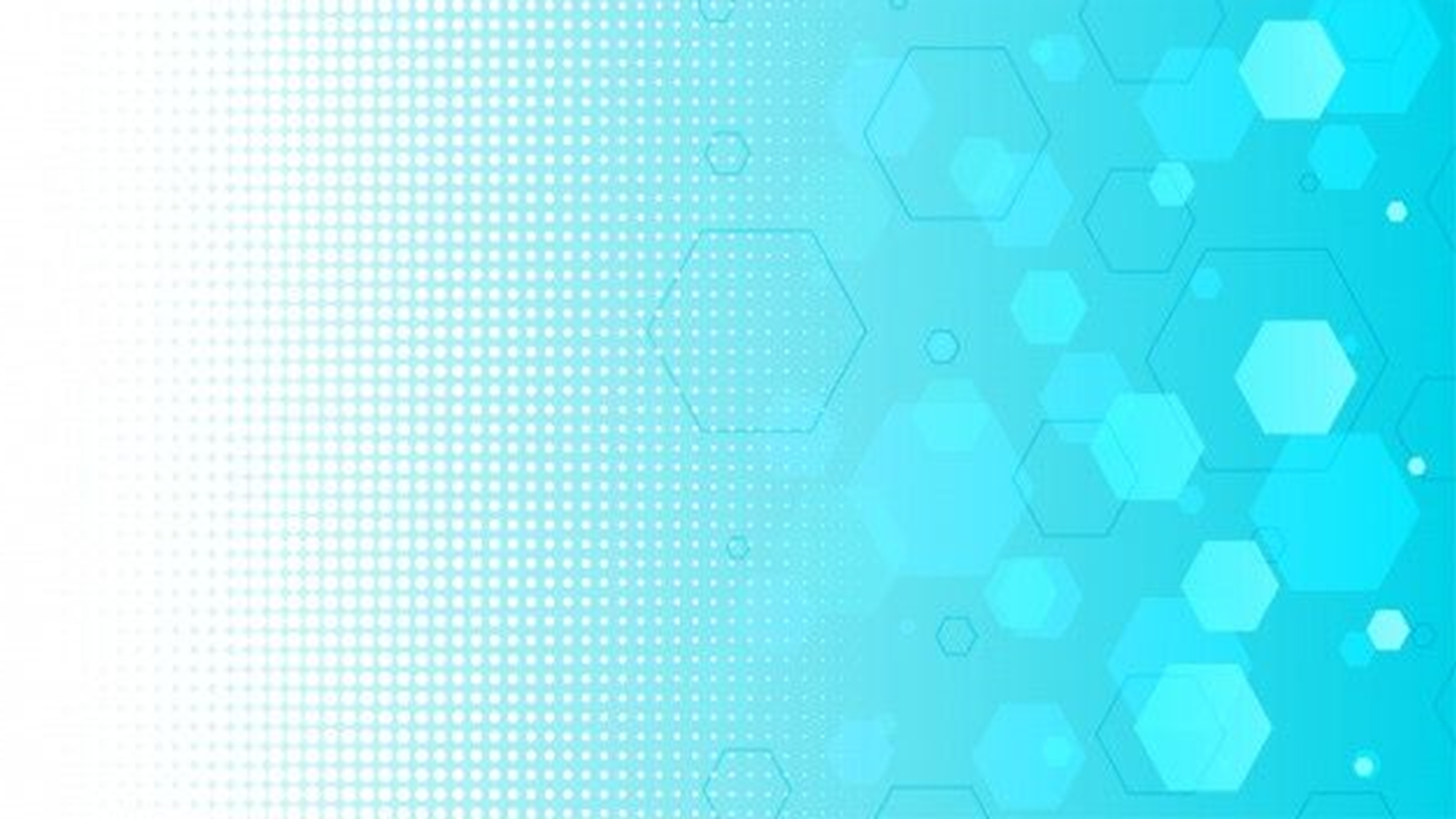 CARTA DE COLOSENSES.CAPITULO.2:1-23.
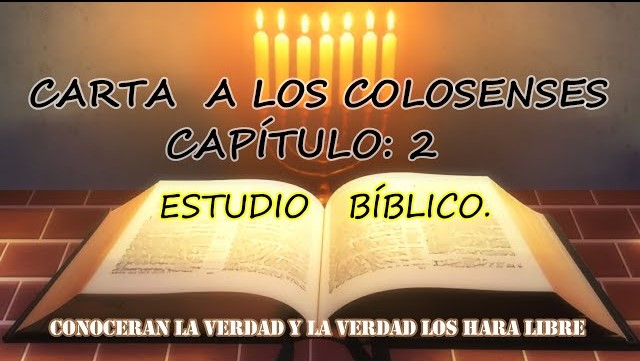 INTRODUCCIÓN:
Aquí Pablo trata los siguientes temas: 
1. La meta o propósito de su ministerio. V.1-5. 
2. Les exhorta a andar según Él Señor lo desea. V.6-7. 
3. Muestra la diferencia entre Jesús y los falsos maestros. V.8-17. 
4. La doctrina de estos falsos maestros. V.18-23.
Los hermanos en Colosas tenían que poner mucha diligencia en estas cosas que Pablo les escribe, para no desviarse de la misma manera cara cristianos debe poner mucha diligencia para no desviarnos.
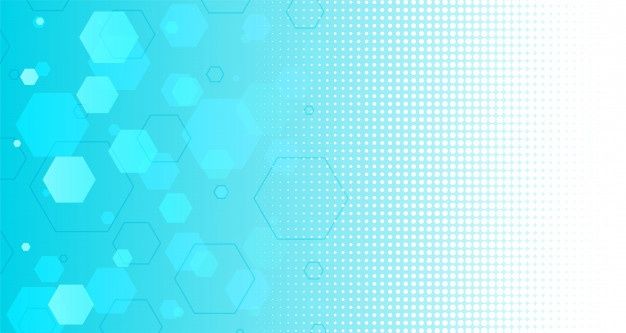 LA META DE SU MINISTERIO.COLOSENSES.2:1-5.
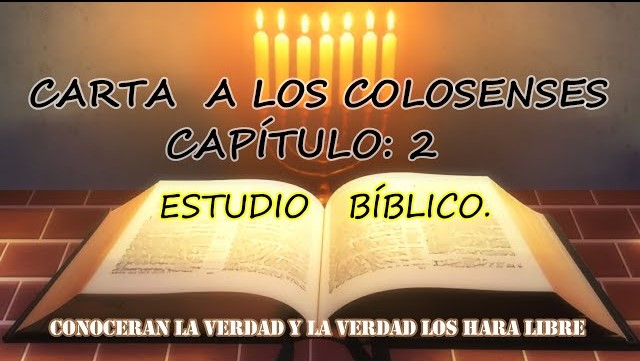 Porque quiero que sepan qué gran lucha tengo por ustedes y por los que están en Laodicea, y por todos los que no me han visto en persona. 
“Lucha” 
Del griego “AGON” lo cual quiere decir una intensa solicitud.
Este versículo está conectado con.
Colosense.1:29. 
Con este fin también trabajo, esforzándome según Su poder que obra poderosamente en mí. 
Recuérdese Pablo sostenía esta lucha como preso en Roma.
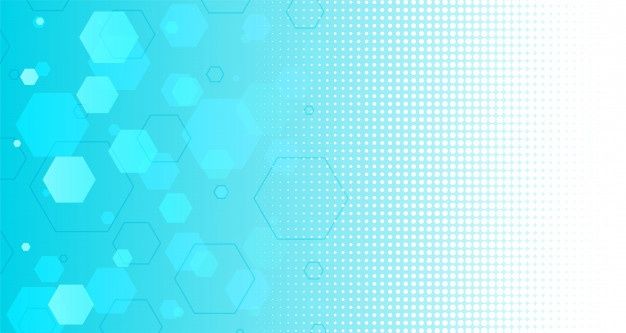 LA META DE SU MINISTERIO.COLOSENSES.2:1-5.
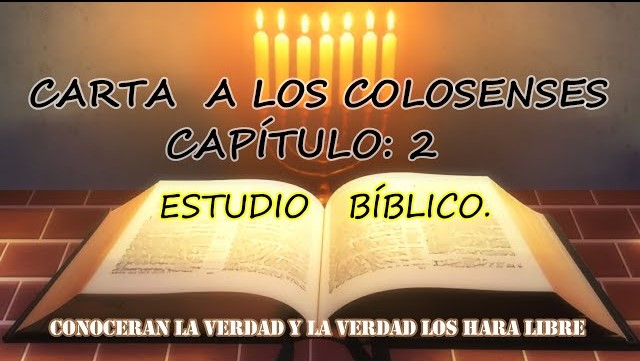 Se trata de una lucha interior de ansiedad, como el MERIMNA para todas las iglesias. 
II Corintios.11:28.
Además de tales cosas externas, está sobre mí la presión cotidiana de la preocupación por todas las iglesias. 
Pablo deseaba que los hermanos supieran cuan grande lucha sostenía por ellos, no para que se gloriara, sino para que los hermanos apreciaran la obra del Señor y sufriera ellos también como buen soldado de Cristo. 
II Timotoe.2:3.
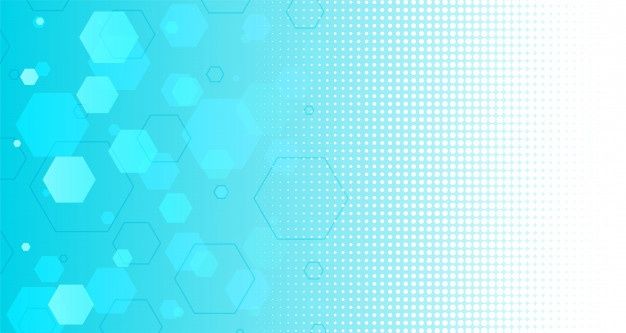 LA META DE SU MINISTERIO.COLOSENSES.2:1-5.
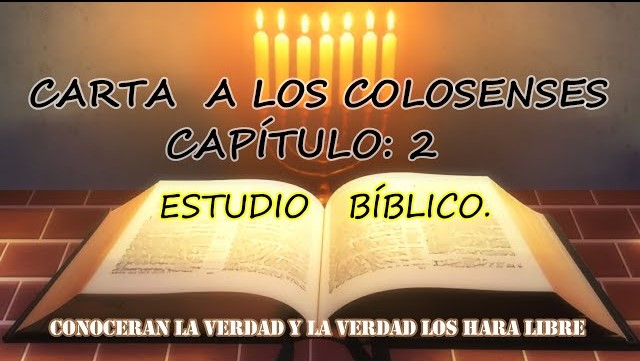 Sufre penalidades conmigo, como buen soldado de Cristo Jesús. 
Pablo luchaba por todos y no solo por un grupo en particular.
Note que Pablo deseaba que supieran las luchas que sostenía y no las quejas por estar en la cárcel. 
Colosense.2:2.
Espero que con esto sean alentados sus corazones, y unidos en amor, alcancen todas las riquezas que proceden de una plena seguridad de comprensión, resultando en un verdadero conocimiento del misterio de Dios, es decir, de Cristo,
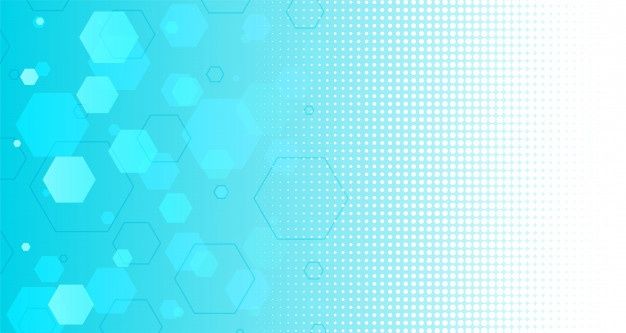 LA META DE SU MINISTERIO.COLOSENSES.2:1-5.
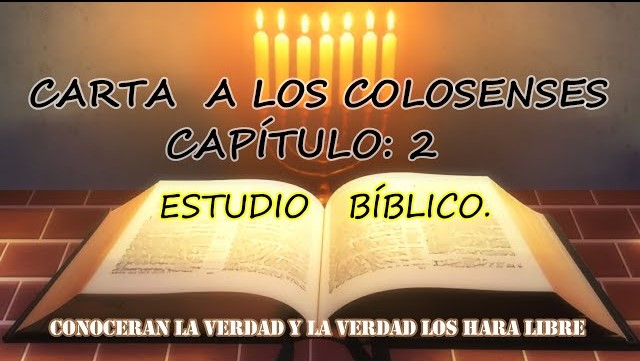 En este versículo Pablo describe la meta que desea ver por esta lucha: 
Quiere ver a una iglesia consolada. 
Quiere ver a una iglesia unida en amor. 
Quiere que vengan a participar de todas las riquezas de un entendimiento pleno. 
“Consolados”
Esta palabra viene del griego “PARAKALEO” y es usada con dos sentidos: 
Para consolar. 
Para exhortar.
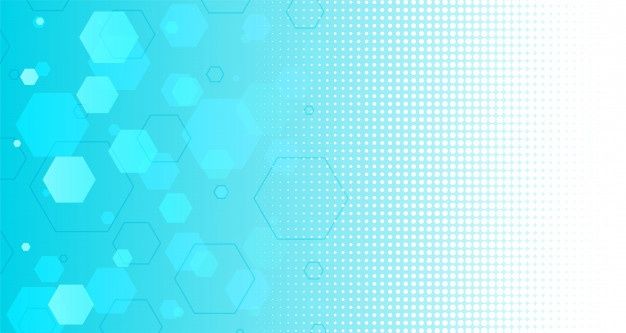 LA META DE SU MINISTERIO.COLOSENSES.2:1-5.
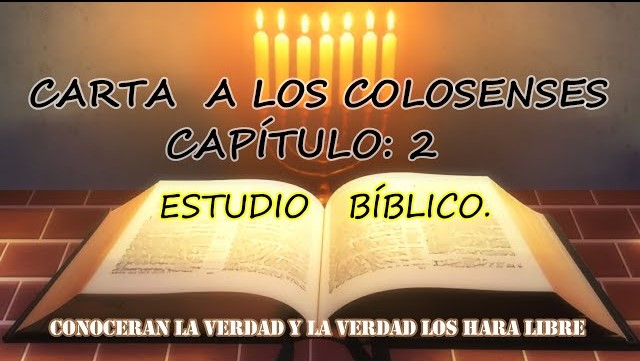 La consolación en Cristo debe de ser una exhortación a nosotros para servir mejor. 
Hebreos.3:13. 
Antes, exhórtense los unos a los otros cada día, mientras todavía se dice: «Hoy»; no sea que alguno de ustedes sea endurecido por el engaño del pecado. 
Esta exhortación debe ser cada día.
Cuando todavía hay esperanza.
Tíquico fue enviado a los efesios y a los colosenses para que fueran consolados en sus corazones,
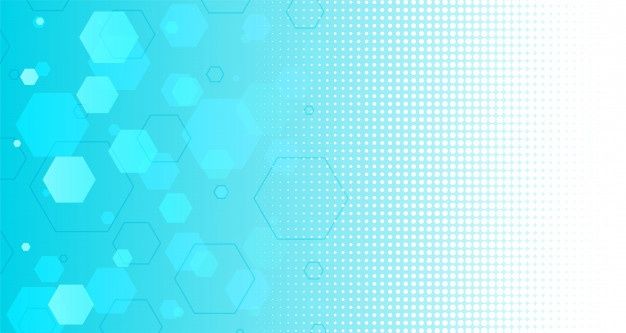 LA META DE SU MINISTERIO.COLOSENSES.2:1-5.
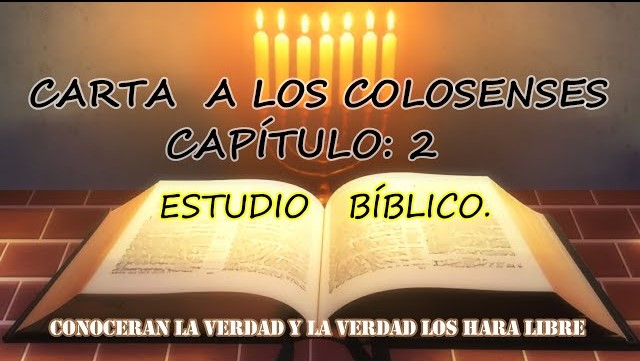 Efesios.6:22. 
a quien he enviado a ustedes precisamente para esto, para que sepan de nosotros y para que consuele sus corazones. 
Colosenses.4:8.
Porque precisamente para esto lo he enviado a ustedes, para que sepan de nuestras circunstancias y que conforte sus corazones; 
“Unidos en amor”
Los colosenses estarían verdaderamente unidos en amor, si ellos se preocupaban por seguir la verdadera doctrina y venciendo a la falsa enseñanza, todo esto los acercaría más entre ellos.
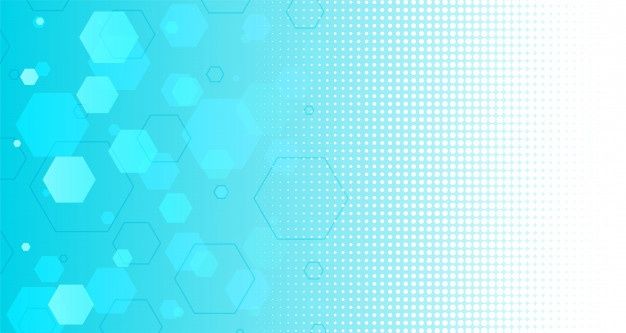 LA META DE SU MINISTERIO.COLOSENSES.2:1-5.
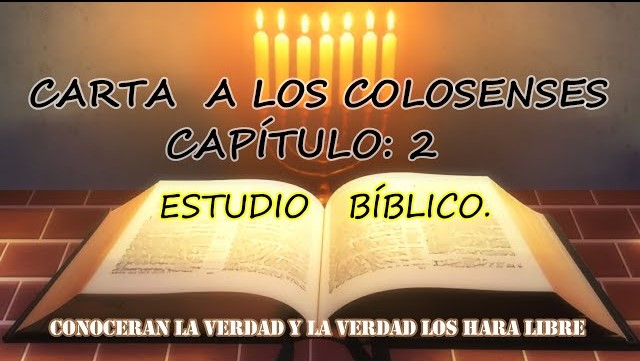 El amor es el vínculo de la unidad.
Colosenses.3:14. 
Sobre todas estas cosas, vístanse de amor, que es el vínculo de la unidad. 
La meta que todo cristiano debe de tener es la de estar unido para poder alcanzar las riquezas de un entendimiento completo y preciso sobre Cristo, como nuestro Salvador. 
Como las iglesias de judea, galilea y samaria.
Hechos.9:31. 
Entretanto la iglesia gozaba de paz por toda Judea, Galilea y Samaria, y era edificada; y andando en el temor del Señor y en la fortaleza del Espíritu Santo, seguía creciendo.
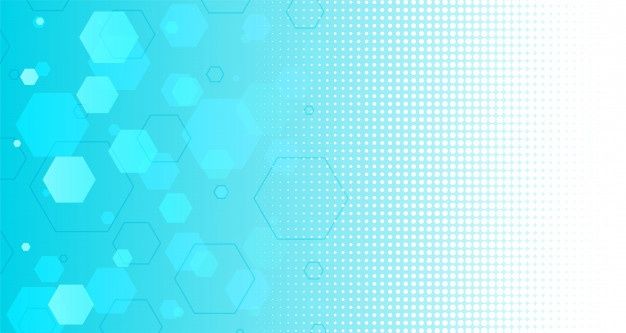 LA META DE SU MINISTERIO.COLOSENSES.2:1-5.
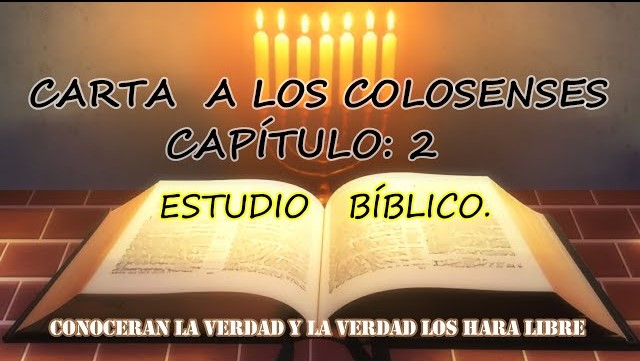 La iglesia de Jerusalén era de un alma y un corazón.
Hechos.4:32. 
La congregación de los que creyeron era de un corazón y un alma. Ninguno decía ser suyo lo que poseía, sino que todas las cosas eran de propiedad común. 
“Las riquezas de pleno entendimiento” 
Pablo frecuentemente usa la palabra “riquezas” para describir las bendiciones del cristiano, 
Efesios.1:18. 
Mi oración es que los ojos de su corazón les sean iluminados, para que sepan cuál es la esperanza de Su llamamiento, cuáles son las riquezas de la gloria de Su herencia en los santos,
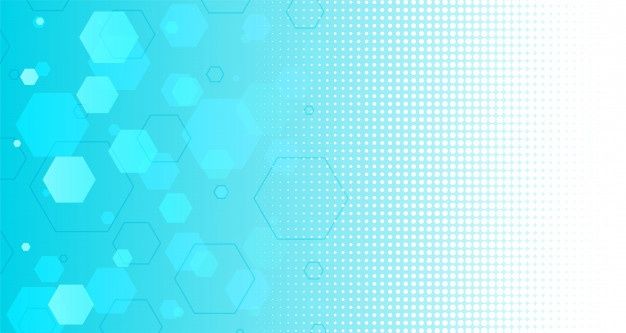 LA META DE SU MINISTERIO.COLOSENSES.2:1-5.
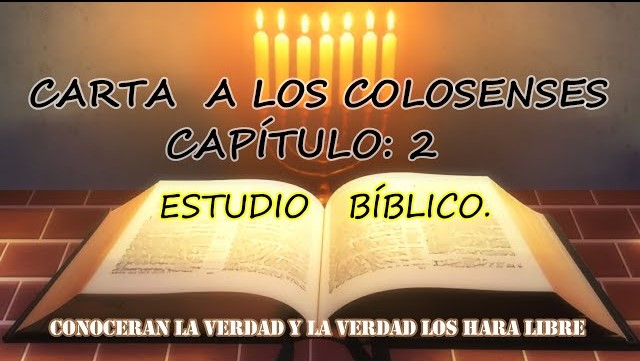 Efesios.3:16. 
Le ruego que Él les conceda a ustedes, conforme a las riquezas de Su gloria, el ser fortalecidos con poder por Su Espíritu en el hombre interior; 
“Completa seguridad” 
Del griego “PLEROPHORIA” que indica la abundancia completa, mucha confianza. 
“Plena certidumbre” o “convicción”
“Plena certidumbre” o “convicción”- La confía plena segura como Abraham.
Romanos.4:20-21.
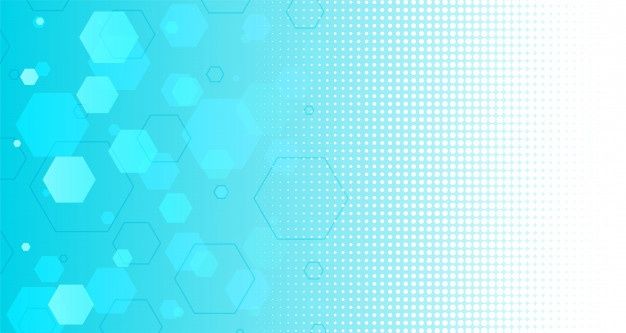 LA META DE SU MINISTERIO.COLOSENSES.2:1-5.
Sin embargo, respecto a la promesa de Dios, Abraham no titubeó con incredulidad, sino que se fortaleció en fe, dando gloria a Dios, 
V.21. 
estando plenamente convencido de que lo que Dios había prometido, poderoso era también para cumplirlo. 
“Entendimiento” 
Del griego “SUNESIS” y quiere decir el entendimiento de unos y otros. De acuerdo a la definición de estas palabras el apóstol deseaba que el entendimiento de los Colosenses.
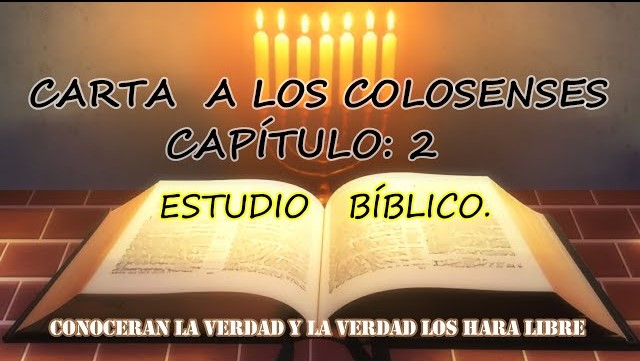 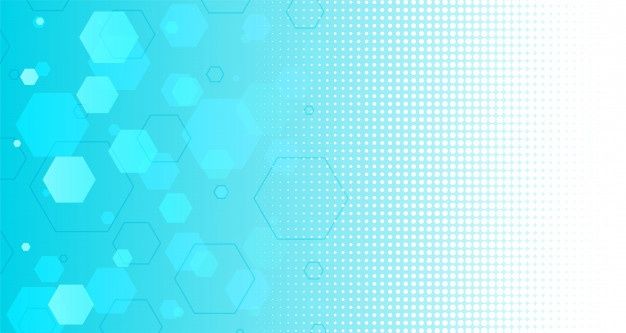 LA META DE SU MINISTERIO.COLOSENSES.2:1-5.
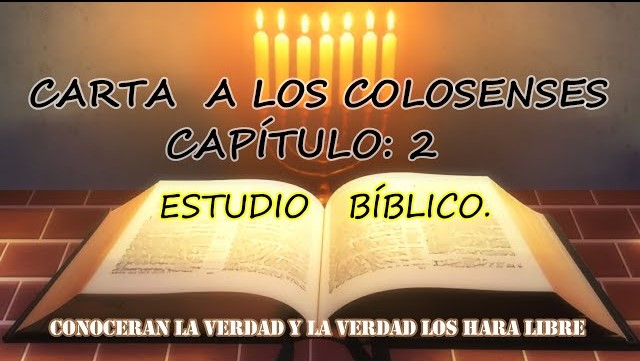 Esto nos ayuda a exhortarnos unos a otros.
Romanos.15:14. 
En cuanto a ustedes, hermanos míos, yo mismo estoy también convencido de que ustedes están llenos de bondad, llenos de todo conocimiento y capaces también de amonestarse los unos a los otros.
Todos debemos ser lleno de todo conocimiento para poder ayudar unos a otros en la amonestación cuando se necesite.
Todos necesitamos de crecer en el conocimiento para no ser extraviado por los falsos maestros.
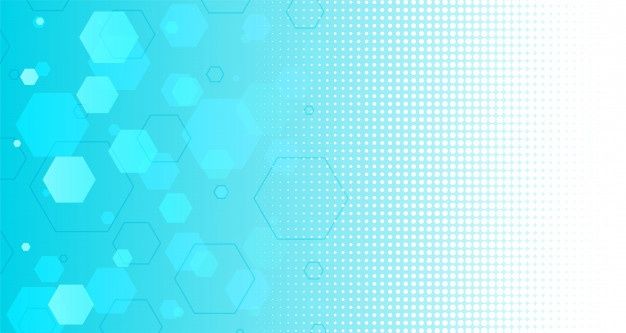 LA META DE SU MINISTERIO.COLOSENSES.2:1-5.
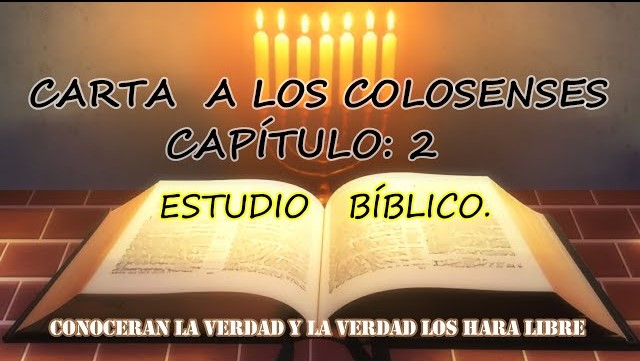 Se desarrollará hasta que fueran capaces de comprender las grandes bendiciones de vivir en la completa. 
Seguridad de una doctrina verdadera. 
“Conocer el misterio de Dios Él Padre” 
El apóstol suma sus deseos en cuanto a los colosenses para que ellos fueran capaces de comprender lo que Él Padre ha hecho por ellos y que era haber enviado a Su Hijo como Salvador de todos los pecadores, incluyendo a los colosenses. 
Colosense.2:3.
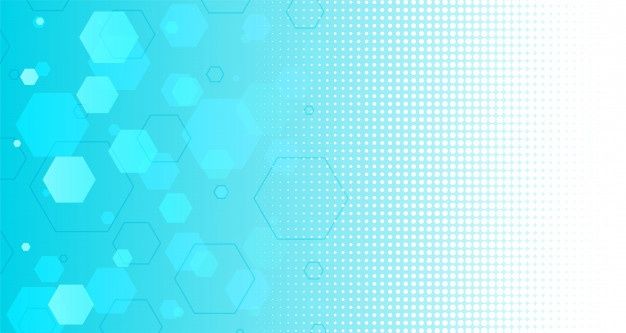 LA META DE SU MINISTERIO.COLOSENSES.2:1-5.
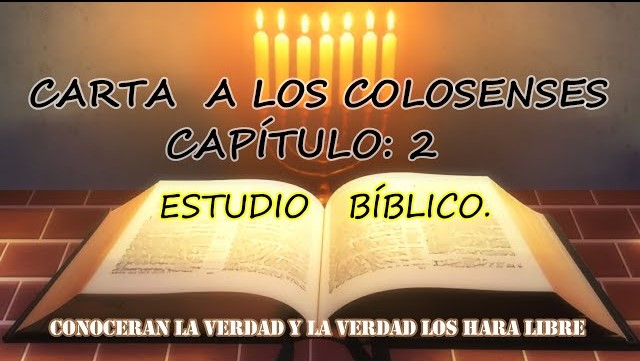 en quien están escondidos todos los tesoros de la sabiduría y del conocimiento. 
Para los gnósticos Cristo era sólo uno de los seres intermediarios entre Dios y Él hombre, pero Pablo enfáticamente afirma que en Él están todos los tesoros de la sabiduría y del conocimiento. 
Él es la verdad. 
Juan.14:6. 
Jesús le dijo*: «Yo soy el camino, la verdad y la vida; nadie viene al Padre sino por Mí. 
El es la plenitud de la Deidad corporalmente. 
Colosenses.2:9.
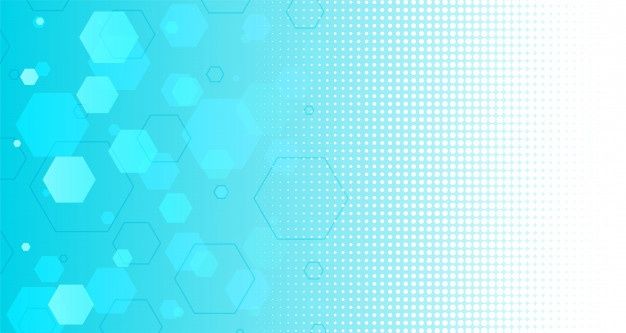 LA META DE SU MINISTERIO.COLOSENSES.2:1-5.
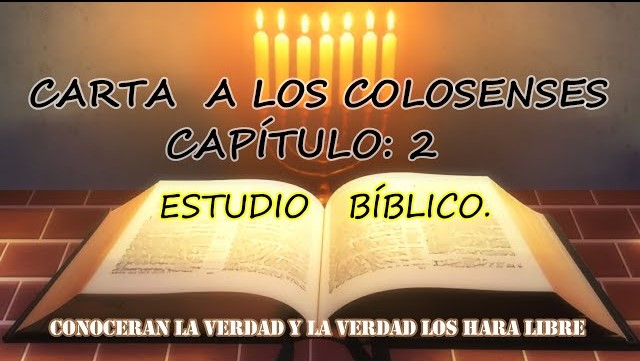 Porque toda la plenitud de la Deidad reside corporalmente en Él, 
Tenemos toda la seguridad de parte del Padre de que la sabiduría se encuentra en Cristo y que sólo aquellos que quieren buscarla la encuentran; 
Los orgullosos y “Sabios” no pueden obtenerla.
Pablo sabía que existía el peligro de que los colosenses se dejaran llevar por las palabras persuasivas de los falsos maestros.
Colosenses.2:4.
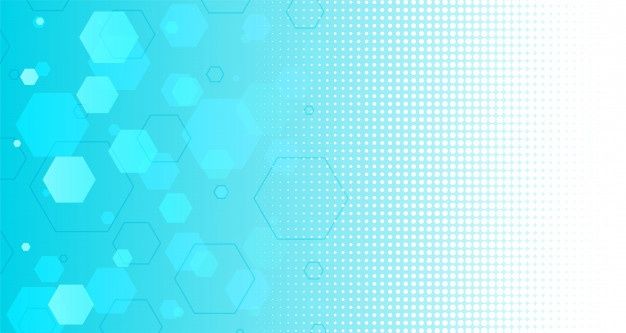 LA META DE SU MINISTERIO.COLOSENSES.2:1-5.
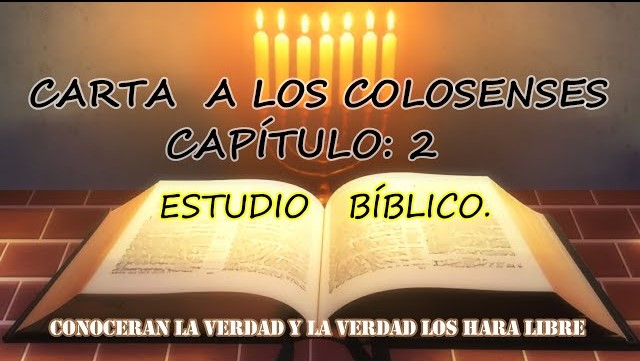 Esto lo digo para que nadie los engañe con razonamientos persuasivos. 
Esto es muy común en el cristiano que carece de educación escritural. 
Efesios.4:14. 
Entonces ya no seremos niños, sacudidos por las olas y llevados de aquí para allá por todo viento de doctrina, por la astucia de los hombres, por las artimañas engañosas del error. 
Pero Pablo tiene la esperanza de que con este consejo, por la revelación de Dios, ellos puedan comprender, así como les escribió a los efesios en. 
Efesios.3:3-5.
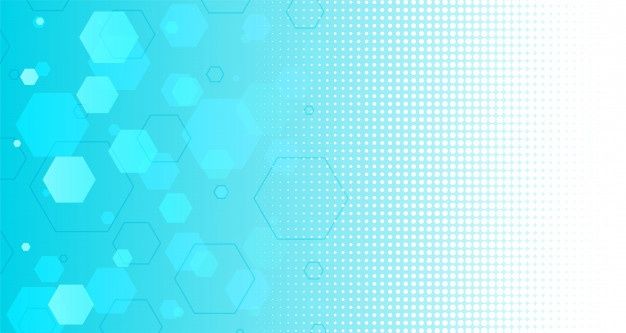 LA META DE SU MINISTERIO.COLOSENSES.2:1-5.
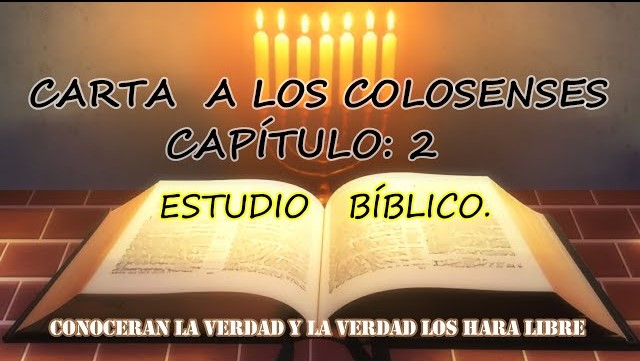 que por revelación me fue dado a conocer el misterio, tal como antes les escribí brevemente. 
V.4.  
En vista de lo cual, leyendo, podrán entender mi comprensión del misterio de Cristo, 
V.5.  
que en otras generaciones no se dio a conocer a los hijos de los hombres, como ahora ha sido revelado a Sus santos apóstoles y profetas por el Espíritu; 
La ignorancia espiritual no nos lleva a crecer y nos llevara a seguir el error de los falsos maestros.
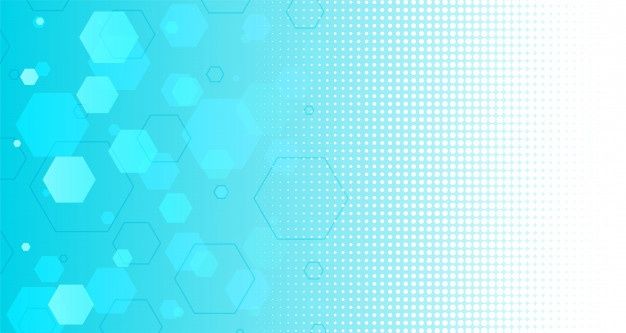 LA META DE SU MINISTERIO.COLOSENSES.2:1-5.
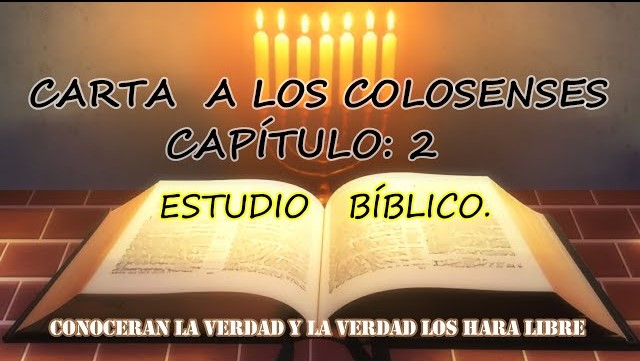 El buen orden en una iglesia local es muy importante.
Colosenses.2:5.
Porque aunque estoy ausente en el cuerpo, sin embargo estoy con ustedes en espíritu, regocijándome al ver su buena disciplina y la estabilidad de la fe de ustedes en Cristo. 
Ya sea en organización, en las reuniones públicas, en toda actividad que tenga el propósito de alabar a Dios y predicar el evangelio puro el orden es muy importante. 
Todos debemos de seguir un mismo patrón, todo debe de hacerse decentemente y en orden.
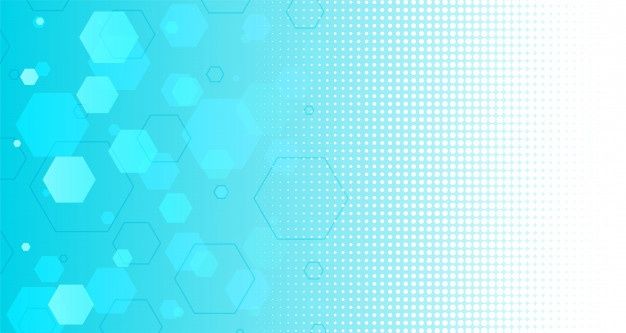 LA META DE SU MINISTERIO.COLOSENSES.2:1-5.
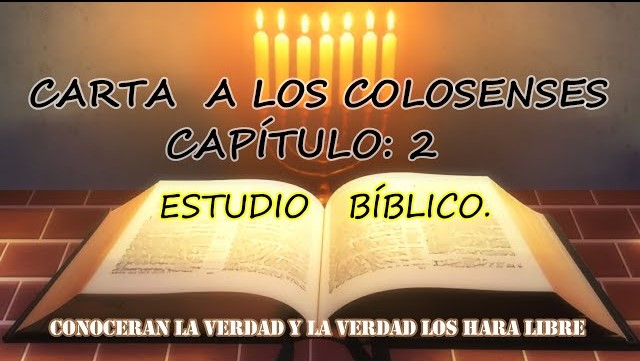 I Corintios.14:40.
Pero que todo se haga decentemente y con orden. 
Toda buena iglesia debe de ejercitar la disciplina, 
II Tesalonicenses.3:6. 
Ahora bien, hermanos, les mandamos en el nombre de nuestro Señor Jesucristo, que se aparten de todo hermano que ande desordenadamente, y no según la doctrina que ustedes recibieron de nosotros. 
Por eso debemos apartarnos de todo hermano que enseña falsa doctrina.
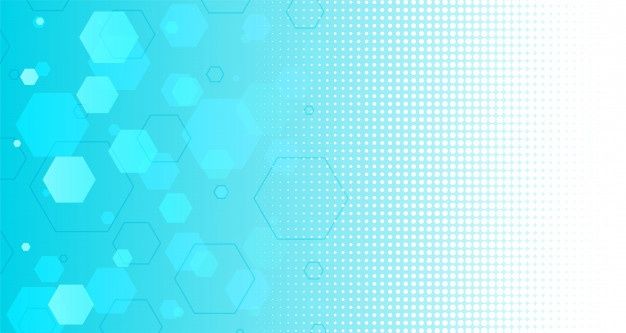 LA META DE SU MINISTERIO.COLOSENSES.2:1-5.
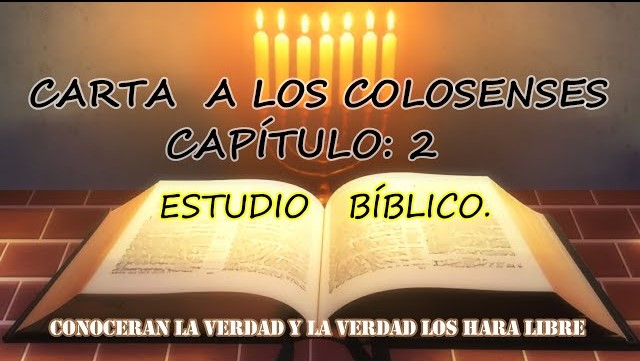 Romanos.16:17.
Les ruego, hermanos, que vigilen a los que causan disensiones y tropiezos contra las enseñanzas que ustedes aprendieron, y que se aparten de ellos. 
Es una responsabilidad de todos, no solo de unos cuantos.
Un poco de levadura corrompe todo.
I Corintios.5:6.
La jactancia de ustedes no es buena. ¿No saben que un poco de levadura fermenta toda la masa? 
Una iglesia que permite el desorden no cumple el propósito de Dios.
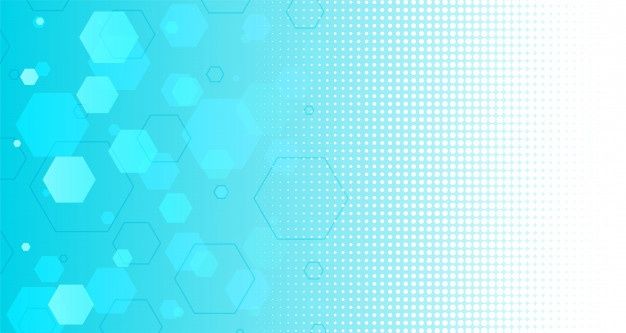 LES EXTORTA A ANDAR SEGÚN ÉL SEÑOR LO DESEA. COLOSENSES.2:6-7.
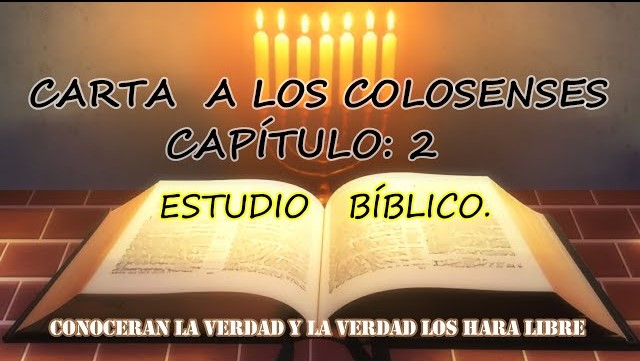 Por tanto, de la manera que recibieron a Cristo Jesús el Señor, así anden en Él; 
Como hijos de Dios hemos recibido a Cristo como nuestro Señor y Salvador, esto era necesario para nuestra relación espiritual ante Dios; pero también es igualmente necesario que andemos en Él, haciendo las cosas que a Él le agradan. 
Efesios.4:1.
Yo, pues, prisionero del Señor, les ruego que ustedes vivan de una manera digna de la vocación con que han sido llamados.
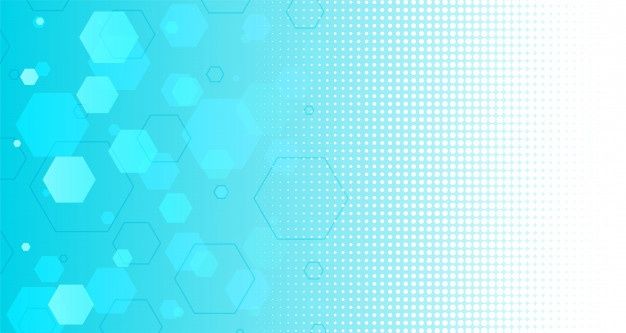 LES EXTORTA A ANDAR SEGÚN ÉL SEÑOR LO DESEA. COLOSENSES.2:6-7.
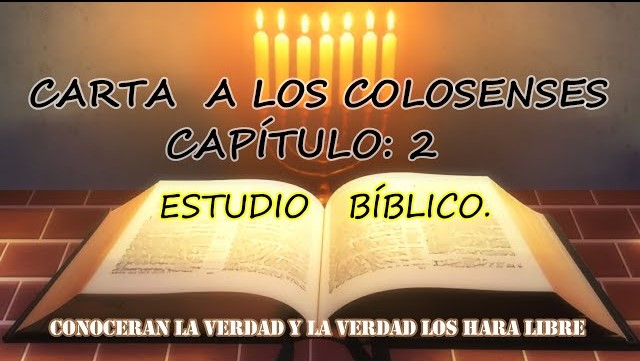 Debemos andar como Él anduvo.
I Juan.2:6. 
El que dice que permanece en Él, debe andar como Él anduvo. 
Si Él no es Él Señor de nuestras vidas, tampoco puede ser nuestro Salvador. 
Por eso Él Apóstol Pablo expreso:
Galatas.2:20. 
»Con Cristo he sido crucificado, y ya no soy yo el que vive, sino que Cristo vive en mí; y la vida que ahora vivo en la carne, la vivo por la fe en el Hijo de Dios, el cual me amó y se entregó a sí mismo por mí.
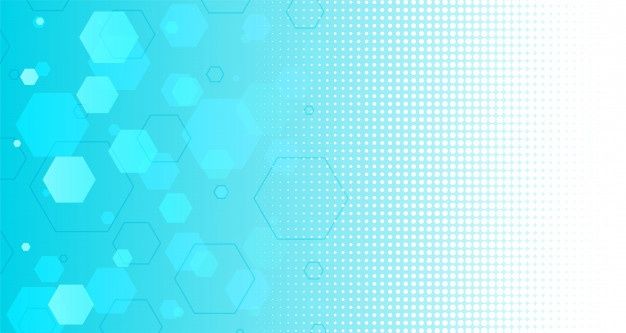 LES EXTORTA A ANDAR SEGÚN ÉL SEÑOR LO DESEA. COLOSENSES.2:6-7.
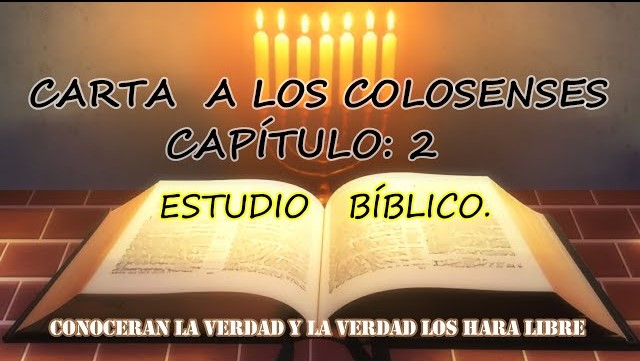 Colosenses.2:7.
firmemente arraigados y edificados en Él y confirmados en su fe, tal como fueron instruidos, rebosando de gratitud. 
Si tenemos en nuestro corazón esta gran verdad, entonces la vida y la conducta del cristiano es una de constante crecimiento de día en día.
Porque estamos arraigados en Cristo Jesús. 
Efesios.3:17-18.
de manera que Cristo habite por la fe en sus corazones. También ruego que arraigados y cimentados en amor,
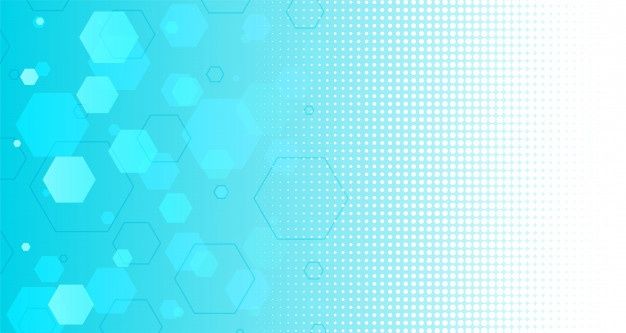 LES EXTORTA A ANDAR SEGÚN ÉL SEÑOR LO DESEA. COLOSENSES.2:6-7.
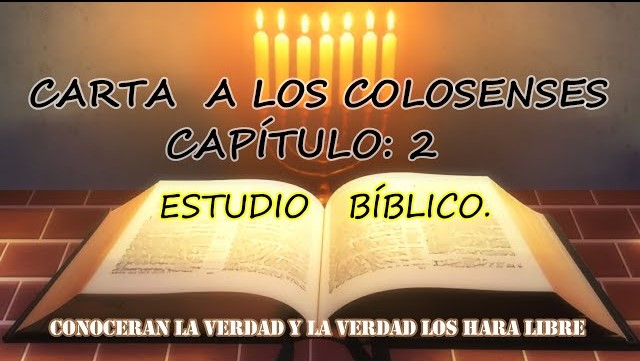 V.18.
ustedes sean capaces de comprender con todos los santos cuál es la anchura, la longitud, la altura y la profundidad, 
“Arraigados” 
Si el árbol tiene un buen sistema de raíz profunda, crece bien.
“Edificados” 
Esta palabra viene del griego “EPOIKODOMEO” que describe a una construcción de gran tamaño, en este caso Él cristiano ha sido edificado en un terreno elegido por Dios, con una gran base, inconmovible que es Jesucristo.
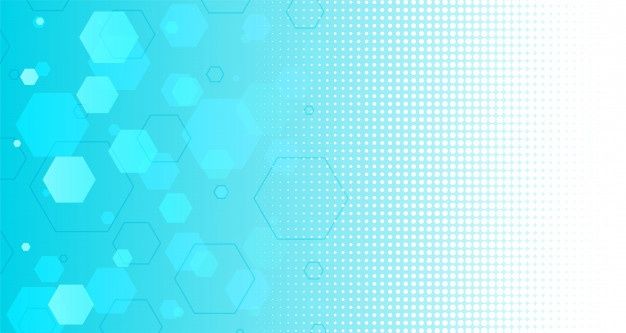 LES EXTORTA A ANDAR SEGÚN ÉL SEÑOR LO DESEA. COLOSENSES.2:6-7.
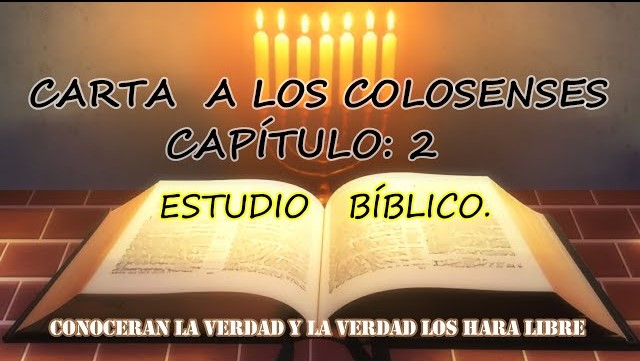 Efesios.2:20-22.
Están edificados sobre el fundamento de los apóstoles y profetas, siendo Cristo Jesús mismo la piedra angular, 
V.21. 
en quien todo el edificio, bien ajustado, va creciendo para ser un templo santo en el Señor. 
V.22. 
En Cristo también ustedes son juntamente edificados para morada de Dios en el Espíritu.  
Judas.20.
Pero ustedes, amados, edificándose en su santísima fe, orando en el Espíritu Santo,
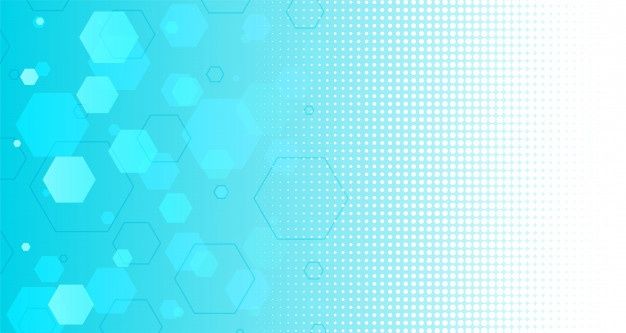 LES EXTORTA A ANDAR SEGÚN ÉL SEÑOR LO DESEA. COLOSENSES.2:6-7.
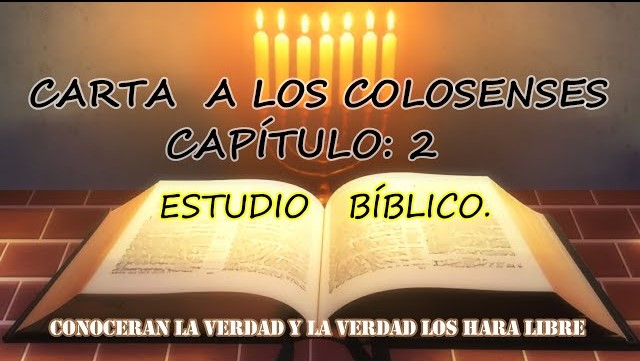 No podemos edificar sobre otro fundamento que no sea Cristo Jesús.
I Corintios.3:11. 
Pues nadie puede poner otro fundamento que el que ya está puesto, el cual es Jesucristo. 
“Rebosando de gratitud” 
Otras versiones dicen “sed agradecidos” todo apunta a tener más, tener en exceso. 
Una de las marcas de una iglesia fiel es aquella que abunda en gratitud. 
Debemos ser siempre agradecidos con Dios.
I Tesalonicenses.5:18.
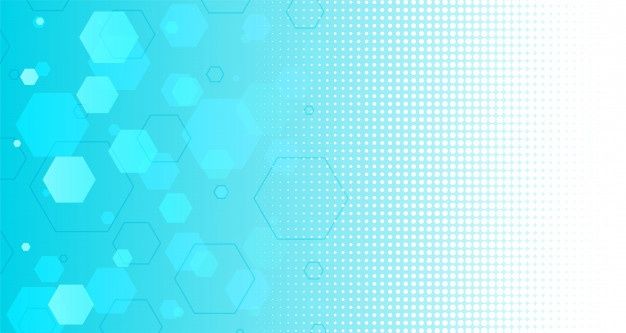 LES EXTORTA A ANDAR SEGÚN ÉL SEÑOR LO DESEA. COLOSENSES.2:6-7.
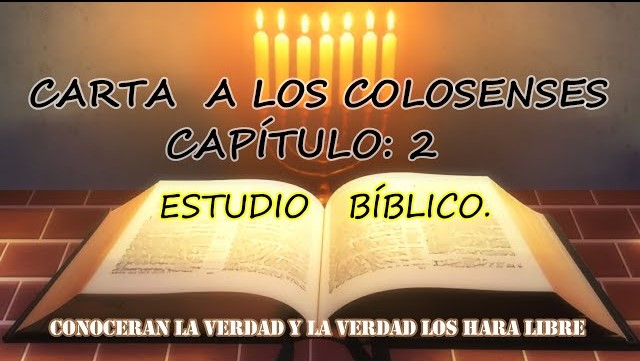 Den gracias en todo, porque esta es la voluntad de Dios para ustedes en Cristo Jesús. 
Demostrar esta gratitud a Dios.
Hebreos.12:28.
Por lo cual, puesto que recibimos un reino que es inconmovible, demostremos gratitud, mediante la cual ofrezcamos a Dios un servicio aceptable con temor y reverencia; 
Todos los pensamientos de estos versículos, deben de estar presentes al momento de discutir las falsas doctrinas: bien arraigados, edificados, firmes, agradecidos.
Cuando estamos carentes de estas cosas, no tenemos oportunidad de poder contrarrestar falsas enseñanzas y la doctrina pura no puede darse a conocer en toda su gloria.
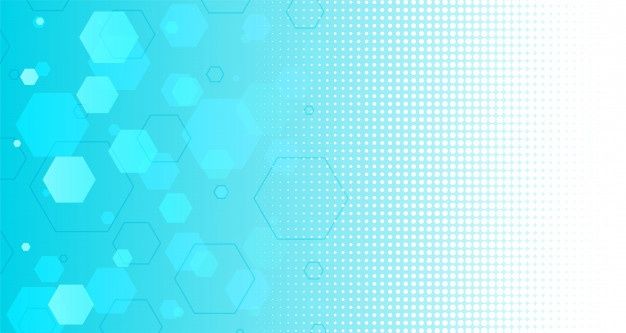 MUESTRA LA DIFERENCIA ENTRE JESÚS Y LOS FALSOS MAESTROS. COLOSENSES.2:8-17.
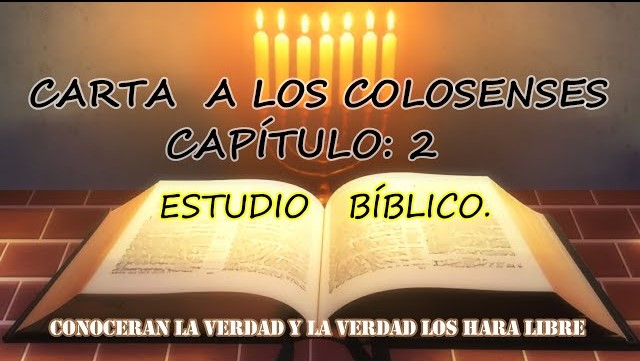 La parte positiva de la vida está basada en los dos versículos anteriores. 
En este versículo Él apóstol empieza a hablar de la parte negativa y mundana de esta falsa doctrina, que era contraria a la doctrina de Cristo. 
Colosenses.2:8.
Miren que nadie los haga cautivos por medio de su filosofía y vanas sutilezas, según la tradición de los hombres, conforme a los principios elementales del mundo y no según Cristo. 
La herejía de estos falsos maestros era básicamente el grupo de adiciones a Cristo, añadiendo filosofías.
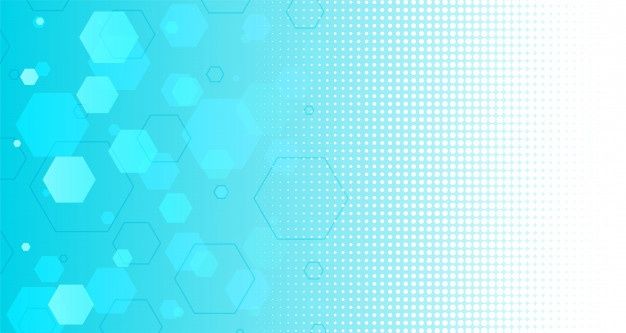 MUESTRA LA DIFERENCIA ENTRE JESÚS Y LOS FALSOS MAESTROS. COLOSENSES.2:8-17.
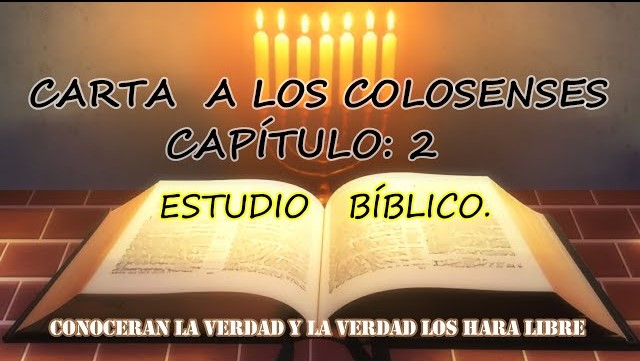 “Cautivos”
Al oír esta palabra pensamos en aquellos cautivos a causa de una guerra, de aquel que es el vencedor, y que los trata como despojos sin valor, que sólo sirven como esclavos. 
Así es todo aquel que ha sido vencido por las artimañas de Satanás, es sólo uno más que le obedece a todos sus antojos y caprichos. 
“Filosofía”
La filosofía de los falsos maestros tenía que ver con teología, porque concernía directamente con los rituales judíos y la adoración de ángeles, la humillación a sí mismos.
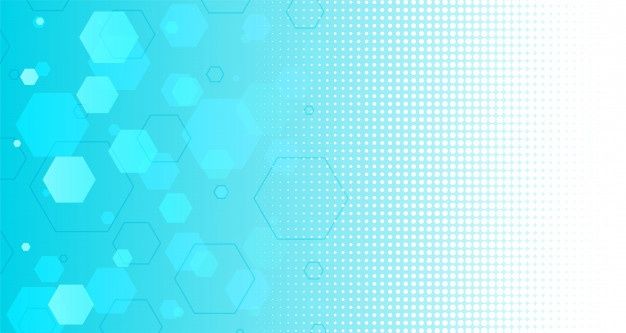 MUESTRA LA DIFERENCIA ENTRE JESÚS Y LOS FALSOS MAESTROS. COLOSENSES.2:8-17.
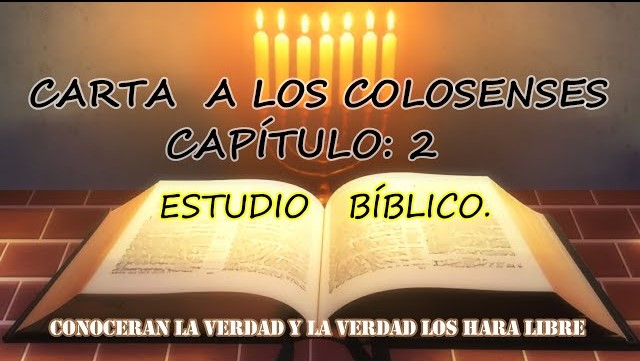 Pablo a todo esto le llama. 
“Palabras vanas” 
Efesios.5:6. 
Que nadie los engañe con palabras vanas, pues por causa de estas cosas la ira de Dios viene sobre los hijos de desobediencia. 
Son mitos, cuentos.
II Timoteo.4:4. 
y apartarán sus oídos de la verdad, y se volverán a los mitos.
No debemos poner oído, mente a estas enseñanzas falas.
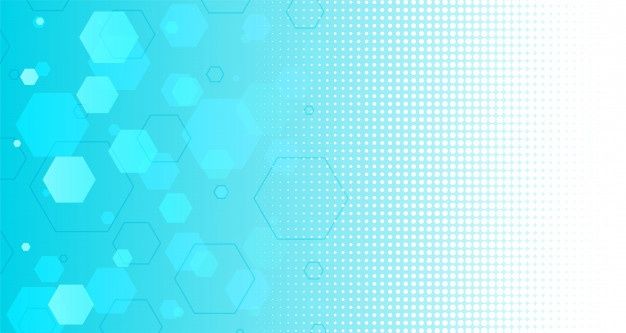 MUESTRA LA DIFERENCIA ENTRE JESÚS Y LOS FALSOS MAESTROS. COLOSENSES.2:8-17.
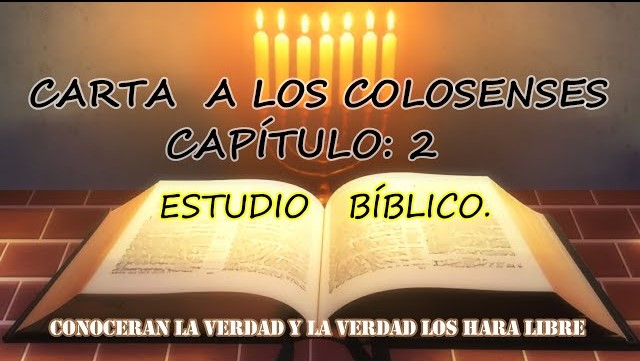 “Tradición”
No son otra cosa que las ideas o enseñanzas que se han ido transmitiendo de generación en generación.
Por ejemplo, el lavarnos las manos, es una tradición, pero no un mandamiento, pero los judíos lo habían vuelto mandamientos.
Mateo.15:1-2. 
Entonces se acercaron* a Jesús algunos escribas y fariseos de Jerusalén, diciendo: 
V.2.
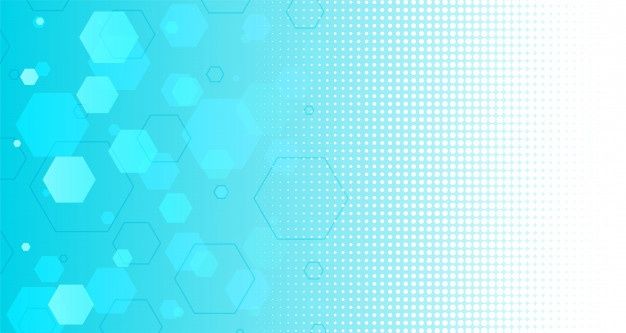 MUESTRA LA DIFERENCIA ENTRE JESÚS Y LOS FALSOS MAESTROS. COLOSENSES.2:8-17.
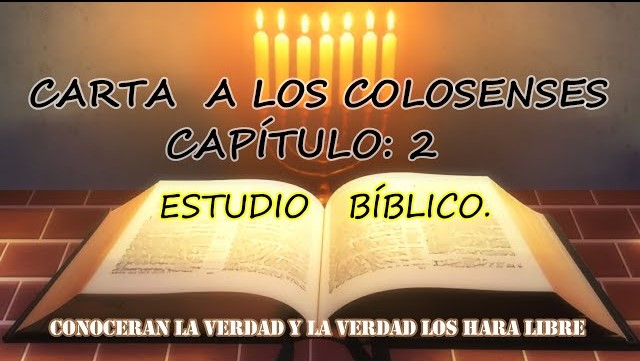 «¿Por qué Tus discípulos quebrantan la tradición de los ancianos? Pues no se lavan las manos cuando comen pan». 
Y lo habían vuelto mandamiento.
Su adoración se había vuelto vana- vacía ante Dios.
Si nuestra adoración va a acompañada con mandamiento de hombres es vana ante Dios.
Mateo.15:9.
PUES EN VANO ME RINDEN CULTO, ENSEÑANDO COMO DOCTRINAS PRECEPTOS DE HOMBRES”».
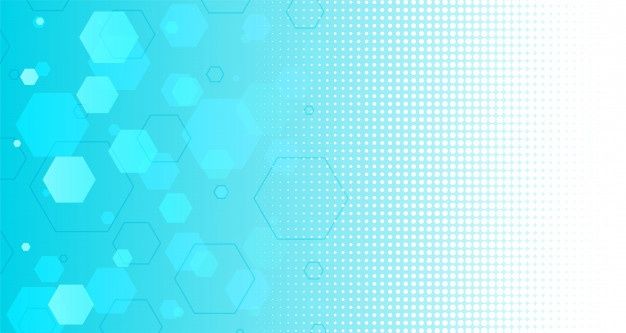 MUESTRA LA DIFERENCIA ENTRE JESÚS Y LOS FALSOS MAESTROS. COLOSENSES.2:8-17.
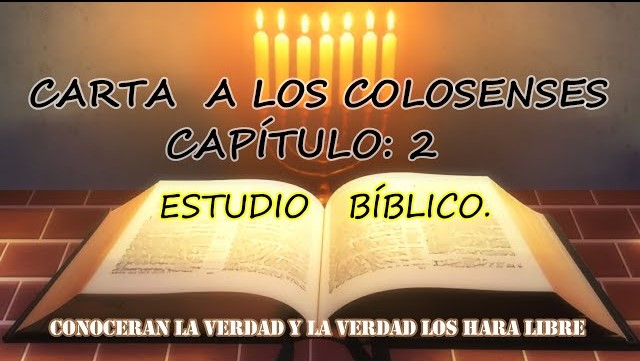 “Rudimentos”
Hace referencia a lo básico, lo primero, los simples elementos de cualquier cosa. 
Las letras del alfabeto son los rudimentos para poder escribir.
Hebreos.6:1.
Por tanto, dejando las enseñanzas elementales acerca de Cristo, avancemos hacia la madurez, no echando otra vez el fundamento del arrepentimiento de obras muertas y de la fe en Dios, 
Él apóstol continúa con la lista de razones del porqué debemos de cuidarnos de las tradiciones de los hombres.
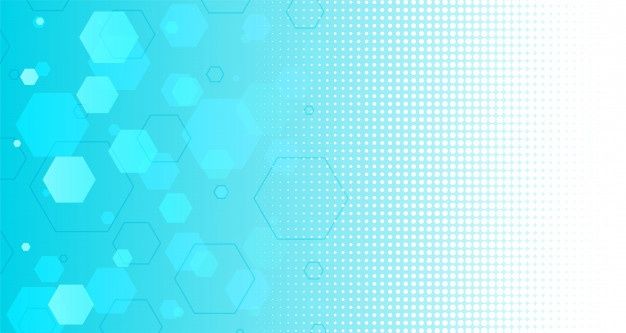 MUESTRA LA DIFERENCIA ENTRE JESÚS Y LOS FALSOS MAESTROS. COLOSENSES.2:8-17.
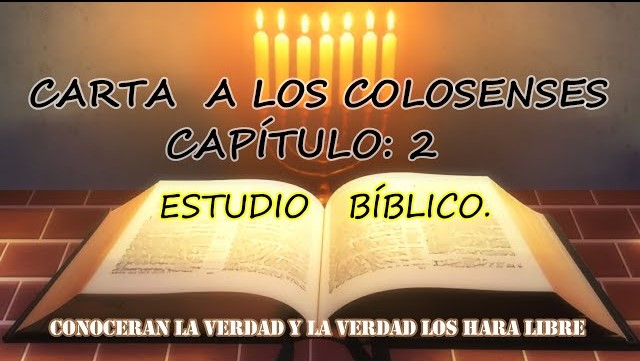 Colosenses.2:9.
Porque toda la plenitud de la Deidad reside corporalmente en Él, 
Cristo tiene autoridad perfecta.
Mateo.28:18.
Acercándose Jesús, les dijo: «Toda autoridad me ha sido dada en el cielo y en la tierra. 
Debemos guardar lo que Él manda solamente.
Mateo.28:20. 
enseñándoles a guardar todo lo que les he mandado; y ¡recuerden! Yo estoy con ustedes todos los días, hasta el fin del mundo».
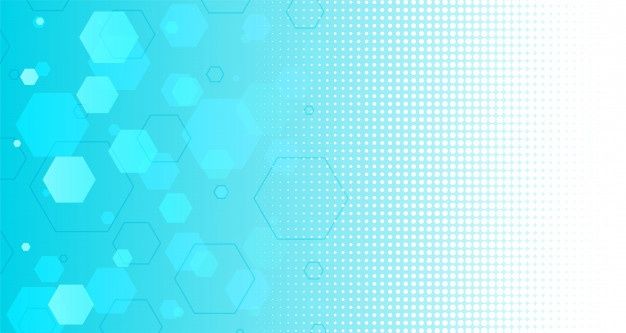 MUESTRA LA DIFERENCIA ENTRE JESÚS Y LOS FALSOS MAESTROS. COLOSENSES.2:8-17.
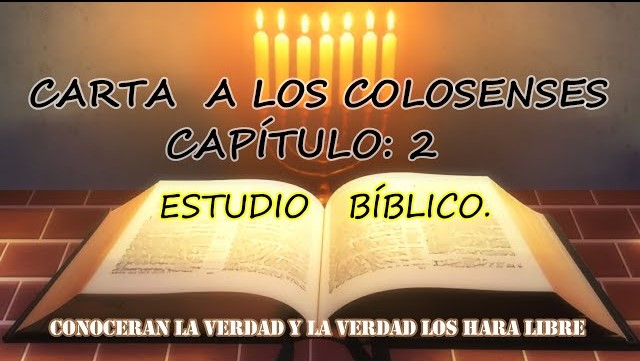 Por lo tanto, Él hace completo a quien quiera ser completo. 
Si Cristo es perfecto, para qué buscar añadir a lo que Él ha dicho.
Todas las cosas de la vida y de la santidad se nos han dado en Cristo. 
II Pedro.1:3.
Pues Su divino poder nos ha concedido todo cuanto concierne a la vida y a la piedad, mediante el verdadero conocimiento de Aquel que nos llamó por Su gloria y excelencia.
No necesitamos más nada para adorar a Dios.
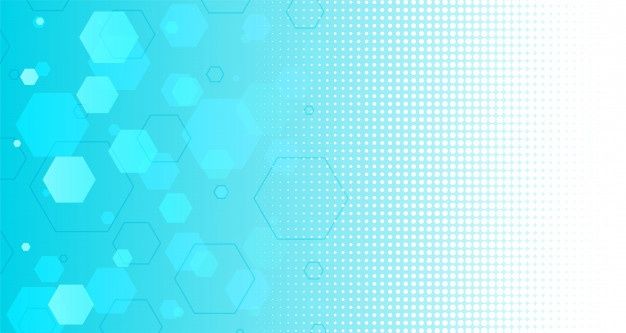 MUESTRA LA DIFERENCIA ENTRE JESÚS Y LOS FALSOS MAESTROS. COLOSENSES.2:8-17.
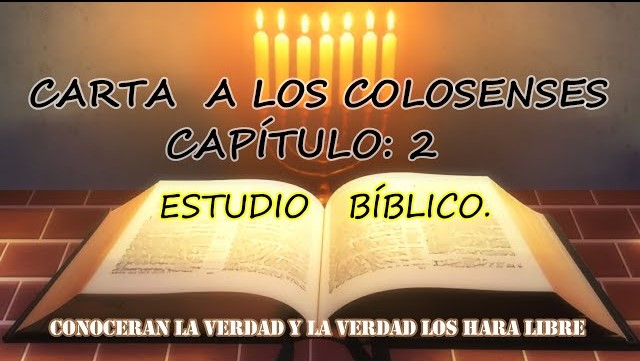 “Habita” 
La palabra griega que la describe es el verbo “KATOIKEO” que quiere decir sentar, habitar. 
“Deidad” 
La palabra griega es “THEOTES” para describir la deidad, y se refiere a las cualidades esenciales de Dios.
“Corporalmente”
Hace referencia a la forma corporal en dos maneras: 
Al cuerpo que usó Cristo en esta tierra. 
Su estado presente exaltado, su cuerpo espiritual que tiene en el cielo,
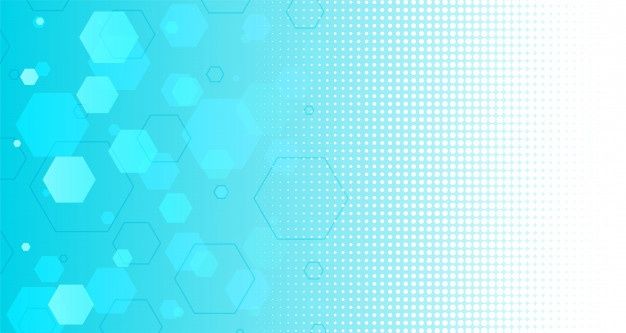 MUESTRA LA DIFERENCIA ENTRE JESÚS Y LOS FALSOS MAESTROS. COLOSENSES.2:8-17.
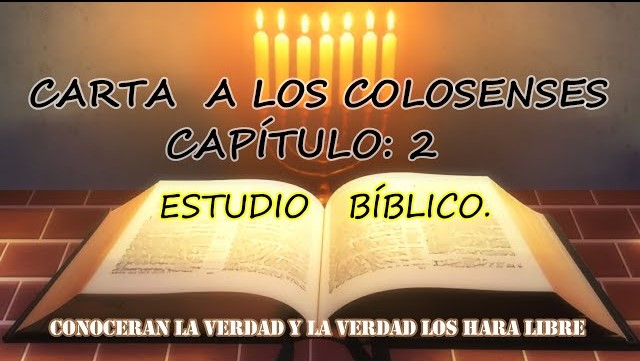 Y por eso es que nosotros estamos completos en Cristo.
Colosenses.2:10.
y ustedes han sido hechos completos en Él, que es la cabeza sobre todo poder y autoridad.
Esta es una declaración gloriosa. 
Juan.1:16. 
Pues de Su plenitud todos hemos recibido, y gracia sobre gracia. 
Todo cristiano puede recibir esta satisfacción. 
Cristo nos ha dado una circuncisión perfecta y esto se completa en el bautismo.
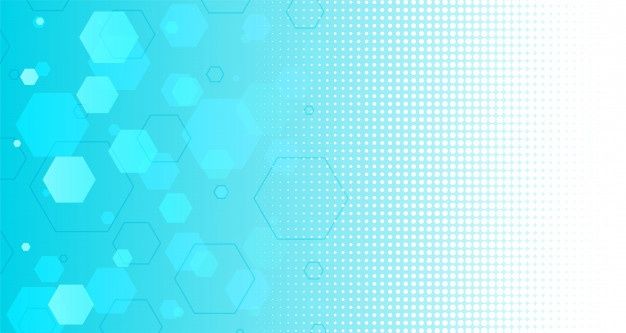 MUESTRA LA DIFERENCIA ENTRE JESÚS Y LOS FALSOS MAESTROS. COLOSENSES.2:8-17.
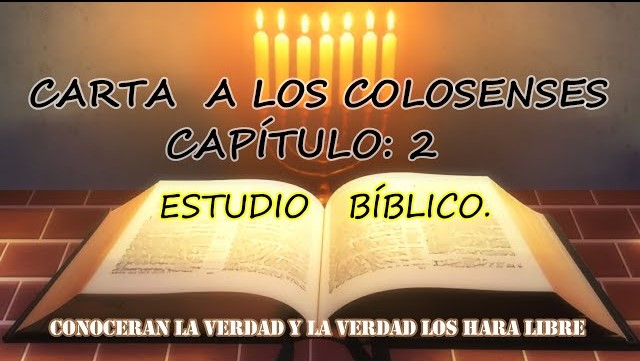 Colosenses.2:11.
También en Él ustedes fueron circuncidados con una circuncisión no hecha por manos, al quitar el cuerpo de la carne mediante la circuncisión de Cristo; 
La circuncisión era un acto esencial para poder participar del pacto, pero no servía si la persona no era justa.
Esta circuncisión se logra en el bautismo.
Colosenses.2:12.
habiendo sido sepultados con Él en el bautismo, en el cual también han resucitado con Él por la fe en la acción del poder de Dios, que lo resucitó de entre los muertos.
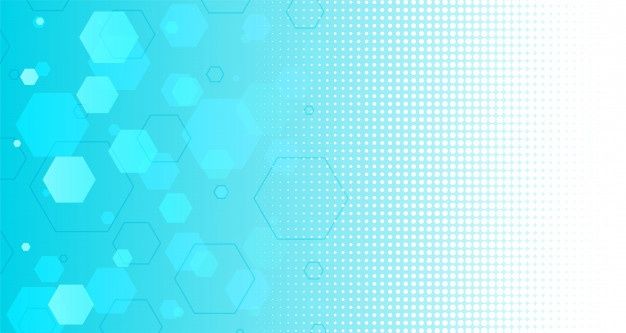 MUESTRA LA DIFERENCIA ENTRE JESÚS Y LOS FALSOS MAESTROS. COLOSENSES.2:8-17.
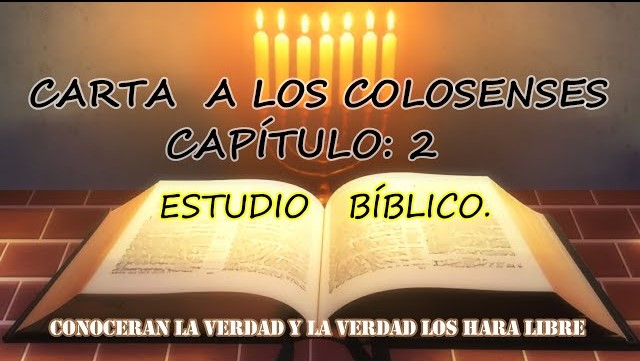 Romanos.6:6.
Sabemos esto, que nuestro viejo hombre fue crucificado con Cristo, para que nuestro cuerpo de pecado fuera destruido, a fin de que ya no seamos esclavos del pecado; 
Está relacionada con el bautismo, y apunta hacia la circuncisión mencionada en el versículo anterior. 
En otras palabras, para nosotros el bautismo toma el lugar de la circuncisión. 
Ahora se nos presenta un cuadro de cómo Cristo hace que la gente muerta llegue a tener vida.
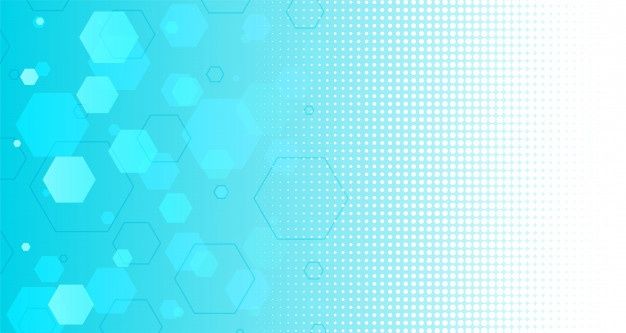 MUESTRA LA DIFERENCIA ENTRE JESÚS Y LOS FALSOS MAESTROS. COLOSENSES.2:8-17.
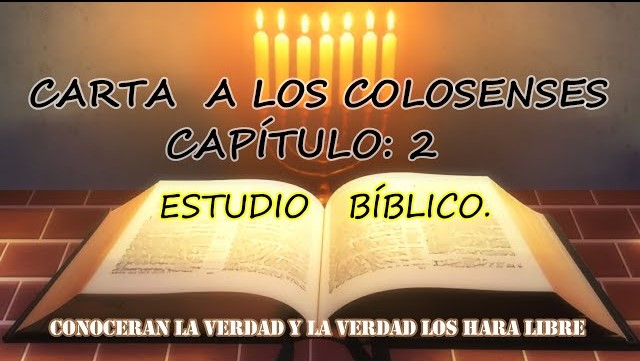 Colosenses.2:13.
Y cuando ustedes estaban muertos en sus delitos y en la incircuncisión de su carne, Dios les dio vida juntamente con Cristo, habiéndonos perdonado todos los delitos, 
Se mencionan dos cosas que causan que el hombre muera espiritualmente: 
Nuestros pecados. 
Efesios.2:1, 5. 
Y Él les dio vida a ustedes, que estaban muertos en sus delitos y pecados, 
V.5.
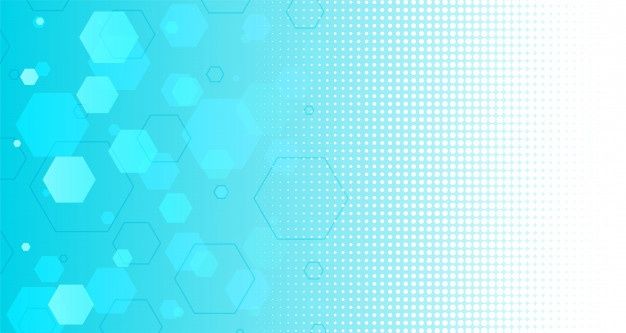 MUESTRA LA DIFERENCIA ENTRE JESÚS Y LOS FALSOS MAESTROS. COLOSENSES.2:8-17.
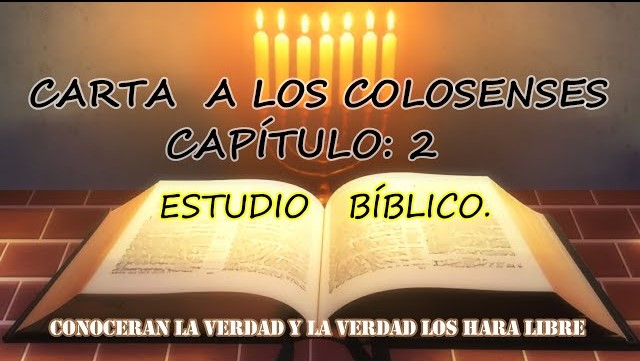 aun cuando estábamos muertos en nuestros delitos, nos dio vida juntamente con Cristo (por gracia ustedes han sido salvados), 
La incircuncisión de nuestra carne. 
En el A.T. Él hombre no circuncidado era desechado del pacto por haberlo violado. 
Genesis.17:10.
»Este es Mi pacto con ustedes y tu descendencia después de ti y que ustedes guardarán: Todo varón de entre ustedes será circuncidado. 
En este sentido estaban separados del pacto. 
Cristo nos da una vida perfecta después de haber muerto, y esto lo hace:
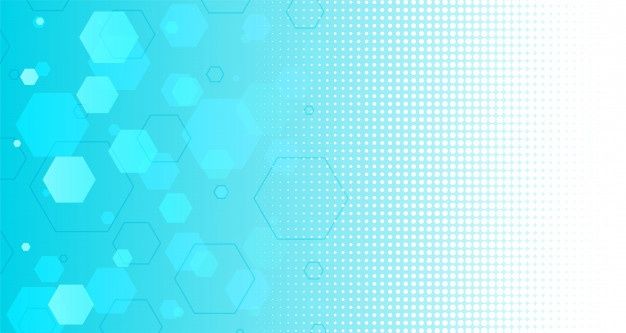 MUESTRA LA DIFERENCIA ENTRE JESÚS Y LOS FALSOS MAESTROS. COLOSENSES.2:8-17.
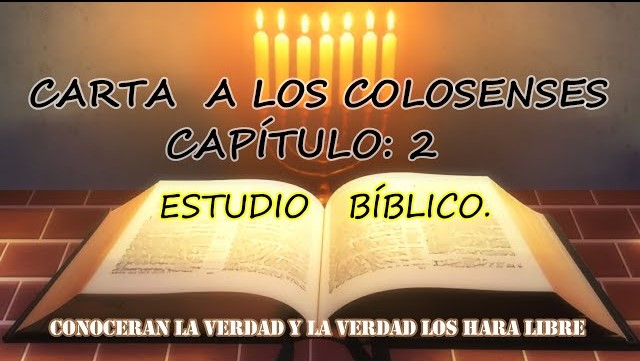 Colosenses.2:14.
habiendo cancelado el documento de deuda que consistía en decretos contra nosotros y que nos era adverso, y lo ha quitado de en medio, clavándolo en la cruz. 
El acta de los decretos que Cristo anuló lo hizo al morir en la cruz. 
Efesios.2:14-16. 
Porque Él mismo es nuestra paz, y de ambos pueblos hizo uno, derribando la pared intermedia de separación, 
V.15.
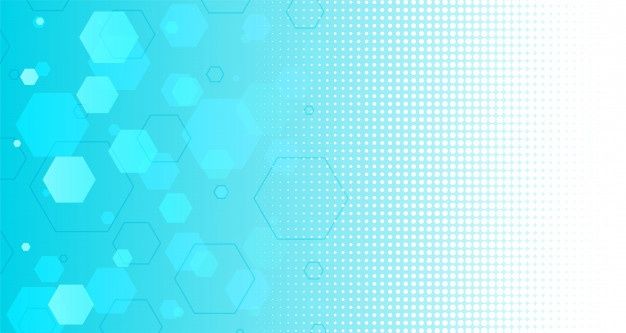 MUESTRA LA DIFERENCIA ENTRE JESÚS Y LOS FALSOS MAESTROS. COLOSENSES.2:8-17.
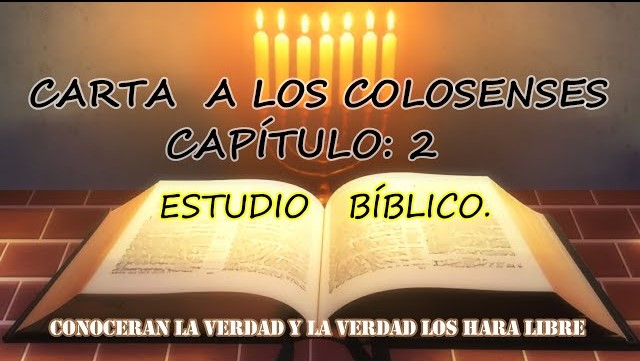 poniendo fin a la enemistad en Su carne, la ley de los mandamientos expresados en ordenanzas, para crear en Él mismo de los dos un nuevo hombre, estableciendo así la paz,
V.16. 
y para reconciliar con Dios a los dos en un cuerpo por medio de la cruz, habiendo dado muerte en ella a la enemistad. 
Fueron decretos escritos en tablas de piedra que consistían en ordenanzas de la ley. 
La ley de Moisés solo fue temporal, esto es, por algún tiempo y no para quedarse permanentemente.
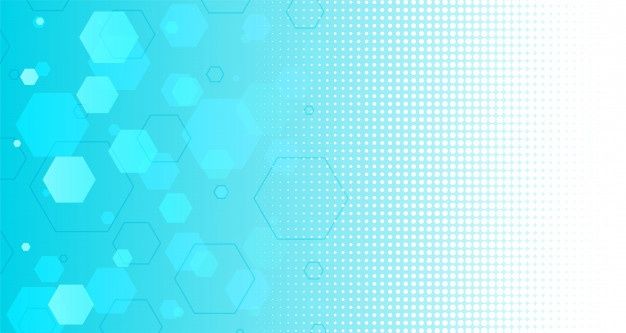 MUESTRA LA DIFERENCIA ENTRE JESÚS Y LOS FALSOS MAESTROS. COLOSENSES.2:8-17.
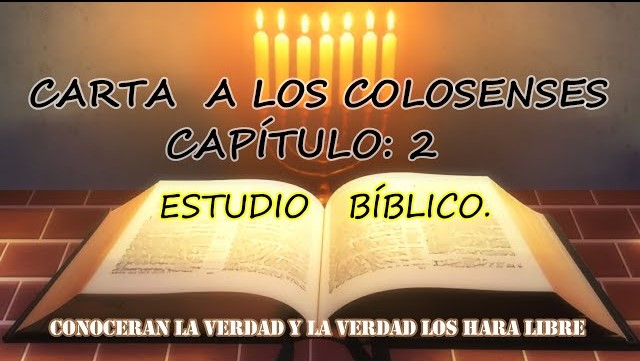 Galatas.3:23-25.
Antes de venir la fe, estábamos encerrados bajo la ley, confinados para la fe que había de ser revelada. 
V.24.  
De manera que la ley ha venido a ser nuestro guía para conducirnos a Cristo, a fin de que seamos justificados por la fe. 
V.25.  
Pero ahora que ha venido la fe, ya no estamos bajo el guía.
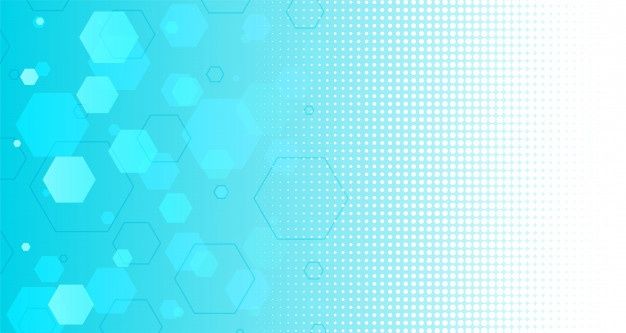 MUESTRA LA DIFERENCIA ENTRE JESÚS Y LOS FALSOS MAESTROS. COLOSENSES.2:8-17.
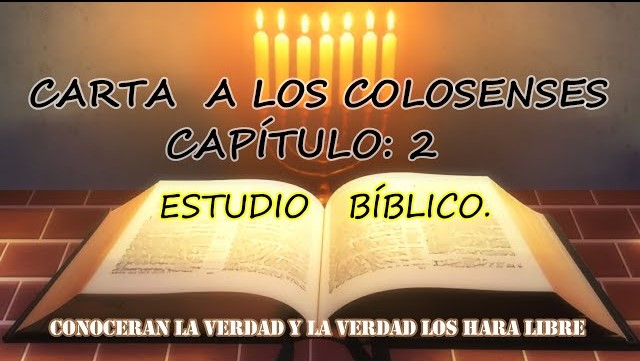 Cristo triunfo en la cruz.
Colosenses.2:15.
Y habiendo despojado a los poderes y autoridades, hizo de ellos un espectáculo público, triunfando sobre ellos por medio de Él. 
Cristo al resucitar y ascender a los cielos, desarmó a Satanás y sus seguidores, les quitó sus poderes, haciendo público su triunfo sobre ellos ante todo ser espiritual y terrenal. 
Cristo ahora gobierna en nuestros corazones. 
Ahora inicia una nueva sección del capítulo con aplicaciones prácticas para los cristianos en Colosas.
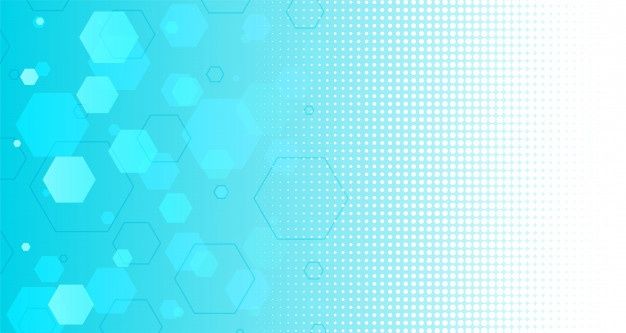 MUESTRA LA DIFERENCIA ENTRE JESÚS Y LOS FALSOS MAESTROS. COLOSENSES.2:8-17.
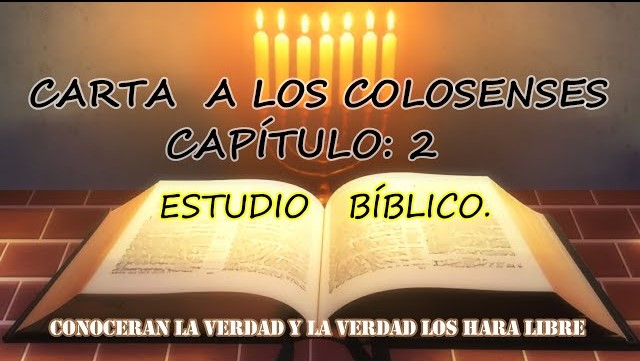 Colosenses.2:16.
Por tanto, que nadie se constituya en juez de ustedes con respecto a comida o bebida, o en cuanto a día de fiesta, o luna nueva, o día de reposo, 
La ley de Moisés usaba de regulaciones en cuanto a ciertas comidas. 
El Nuevo Testamento es muy específico, pues hace limpios a todos los alimentos.
I Timoteo.4:4-5.
Porque todo lo creado por Dios es bueno y nada se debe rechazar si se recibe con acción de gracias;
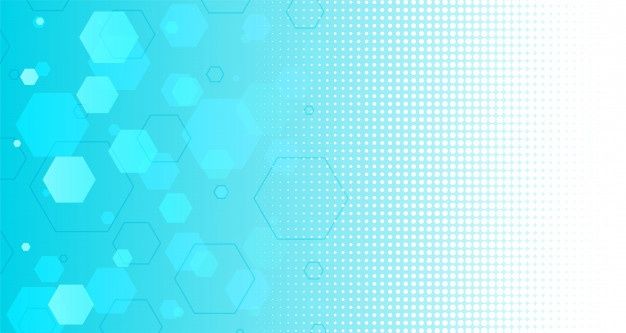 MUESTRA LA DIFERENCIA ENTRE JESÚS Y LOS FALSOS MAESTROS. COLOSENSES.2:8-17.
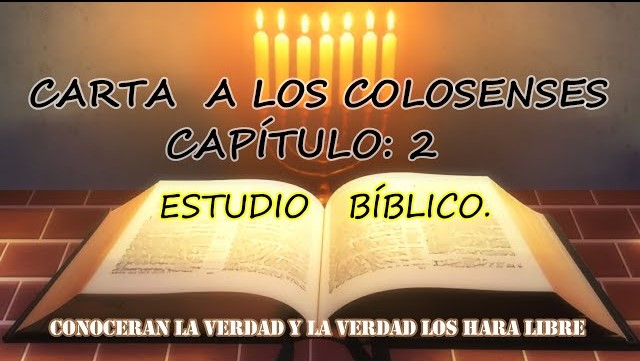 V.5.
porque es santificado mediante la palabra de Dios y la oración. 
Se entiende que nuestra libertad en estas cosas no aprueba ciertos excesos como la glotonería, el desperdicio o el causar tropiezo a otros. 
Estas cosas eran solo sombras.
Colosenses.2:17.
cosas que solo son sombra de lo que ha de venir, pero el cuerpo pertenece a Cristo. 
Muchas de las ceremonias del Antiguo Testamento son tipos de actos espirituales.
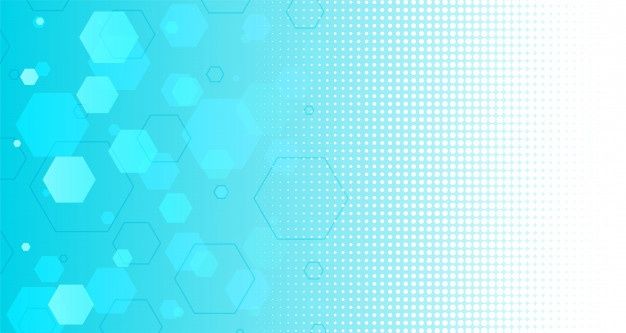 MUESTRA LA DIFERENCIA ENTRE JESÚS Y LOS FALSOS MAESTROS. COLOSENSES.2:8-17.
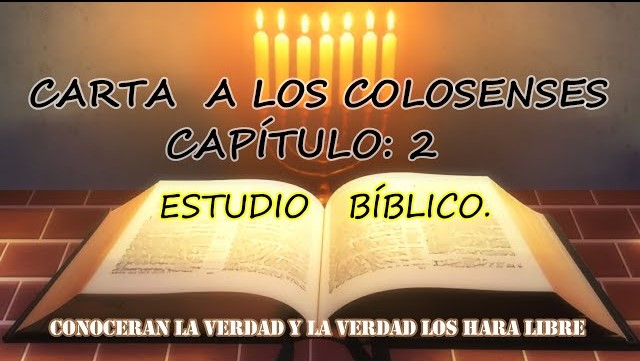 Cristo es nuestra pascua. 
I Corintios.5:7. 
Limpien la levadura vieja para que sean masa nueva, así como lo son en realidad sin levadura. Porque aun Cristo, nuestra Pascua, ha sido sacrificado. 
El sábado era tipo de nuestro descanso eterno, 
Hebreos.4:9.
Queda, por tanto, un reposo sagrado para el pueblo de Dios. 
La fiesta de los tabernáculos nos recuerda que somos peregrinos en la tierra.
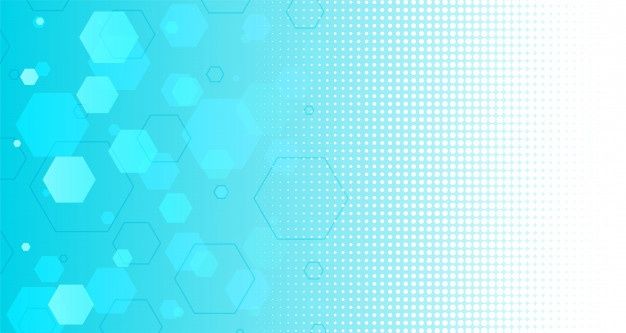 MUESTRA LA DIFERENCIA ENTRE JESÚS Y LOS FALSOS MAESTROS. COLOSENSES.2:8-17.
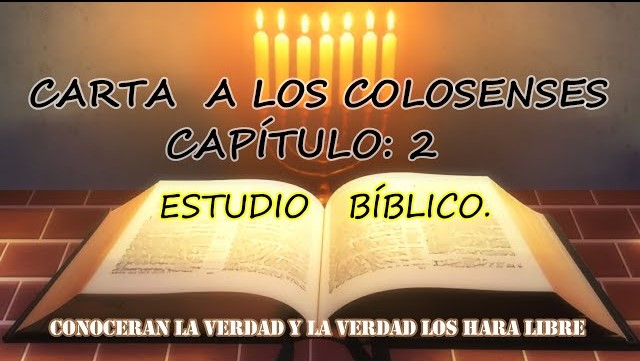 Levitico.23:42-43. 
”Habitarán en tabernáculos por siete días; todo nativo de Israel vivirá en tabernáculos, 
V.43. 
para que sus generaciones sepan que Yo hice habitar en tabernáculos a los israelitas cuando los saqué de la tierra de Egipto. Yo soy el SEÑOR su Dios”». 
I Pedro.2:11. 
Amados, les ruego como a extranjeros y peregrinos, que se abstengan de las pasiones carnales que combaten contra el alma.
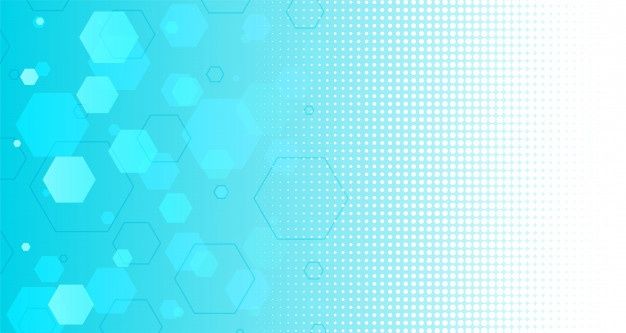 MUESTRA LA DIFERENCIA ENTRE JESÚS Y LOS FALSOS MAESTROS. COLOSENSES.2:8-17.
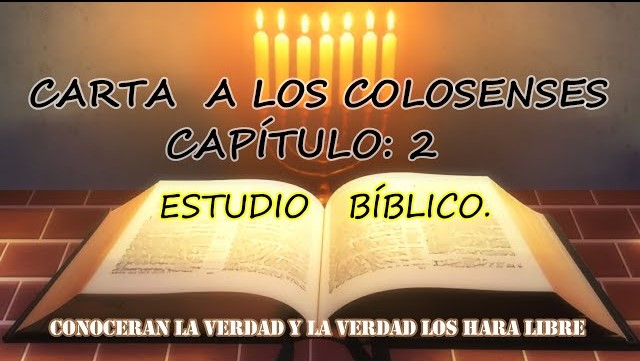 Todo aquello era la sombra, pero Cristo es Él objeto real. 
Hebreos.10:1.
Pues ya que la ley solo tiene la sombra de los bienes futuros y no la forma misma de las cosas, nunca puede, por los mismos sacrificios que ellos ofrecen continuamente año tras año, hacer perfectos a los que se acercan. 
Todo aquello que estaba en la ley de Moisés era solo una sombra, más Cristo es la verdadera esencia. 
Todo aquello solo representaba (tipo) lo que había de venir. 
Por ejemplo la sangre de los machos cabríos representaba la sangre de Cristo que iba a ser derramada en la cruz.
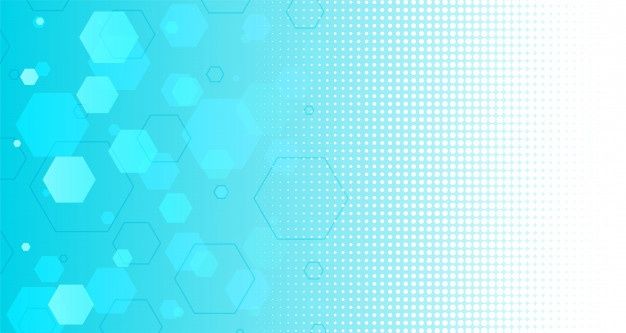 LA DCOTRINA DE LOS FALSOS MAESTROS.COLOSENSES.2:18-23.
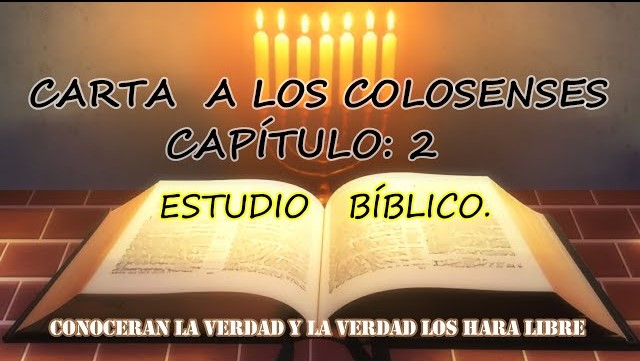 Los falsos maestros van a querer imponer ciertas normas.
Colosenses.2:18.
Nadie los defraude de su premio deleitándose en la humillación de sí mismo y en la adoración de los ángeles, basándose en las visiones que ha visto, envanecido sin causa por su mente carnal, 
“Que nadie nos prive” 
Es la misma palabra de “nadie os juzgue” V.16. 
La palabra griega es “KATABRABEW” y tiene que ver con calificación, en otras palabras, que nadie nos descalifique, nos prive.
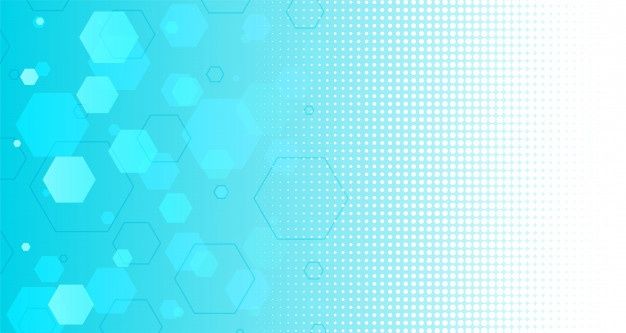 LA DCOTRINA DE LOS FALSOS MAESTROS.COLOSENSES.2:18-23.
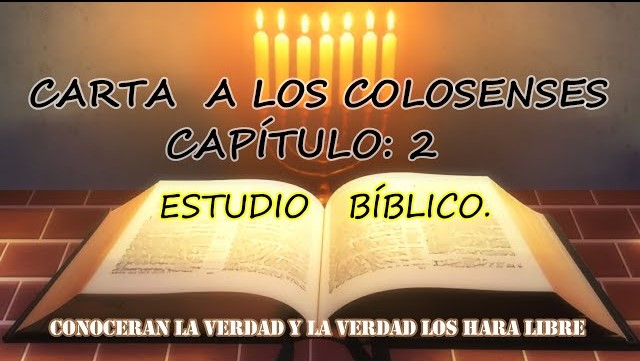 Somos descalificados o privados de nuestro premio cuando dejamos que alguien nos proponga una religión de carácter humilde. 
Dicho de otra forma, no dejen que aquellos que proponen una religión muy temerosa y que sirven a los ángeles les roben el valor que uno tiene en Cristo. 
Los ángeles no deben ser adorados jamás.
Apocalipsis.19:10. 
Entonces caí a sus pies para adorarlo. Y me dijo*: «No hagas eso. Yo soy consiervo tuyo y de tus hermanos que poseen el testimonio de Jesús; adora a Dios. El testimonio de Jesús es el espíritu de la profecía».
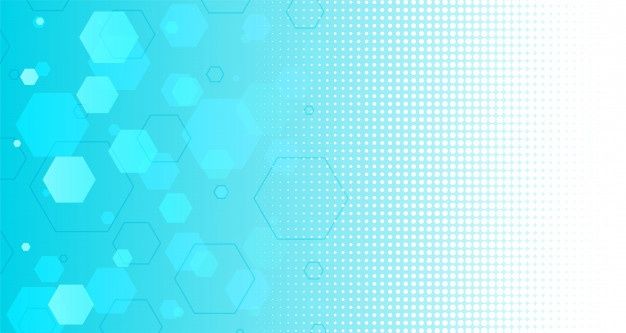 LA DCOTRINA DE LOS FALSOS MAESTROS.COLOSENSES.2:18-23.
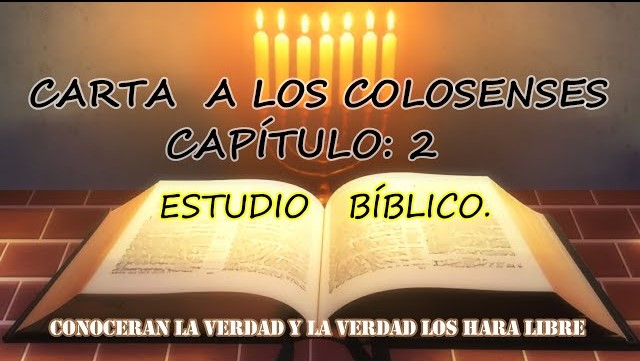 Apocalipsis.22:8.
Yo, Juan, soy el que oyó y vio estas cosas. Y cuando oí y vi, me postré para adorar a los pies del ángel que me mostró estas cosas. 
Al único que debemos obedecer seguir es a Cristo.
Colosenses.2:19.
pero no asiéndose a la Cabeza, de la cual todo el cuerpo, nutrido y unido por las coyunturas y ligamentos, crece con un crecimiento que es de Dios. 
La única cabeza del único cuerpo es Cristo.
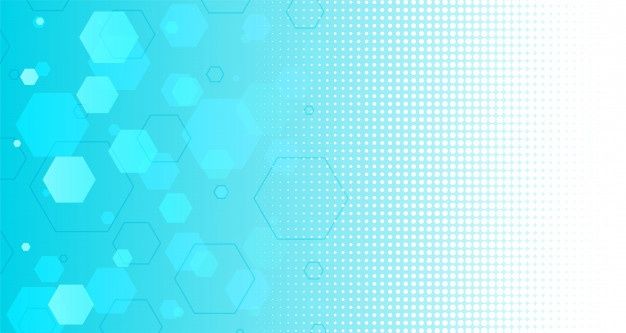 LA DCOTRINA DE LOS FALSOS MAESTROS.COLOSENSES.2:18-23.
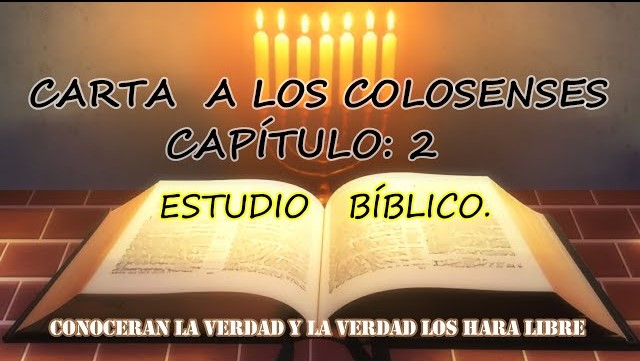 Este cuerpo la iglesia se mantiene en contacto estrecho con la cabeza. 
Cristo es Él único que la puede sustentar en todas sus necesidades y es Él único que puede hacerla crecer según el plan de Dios. 
Él Apóstol Pablo va a tratar el abuso del cuerpo por cuestiones religiosas. 
Colosenses.2:20.
Si ustedes han muerto con Cristo a los principios elementales del mundo, ¿por qué, como si aún vivieran en el mundo, se someten a preceptos tales como:
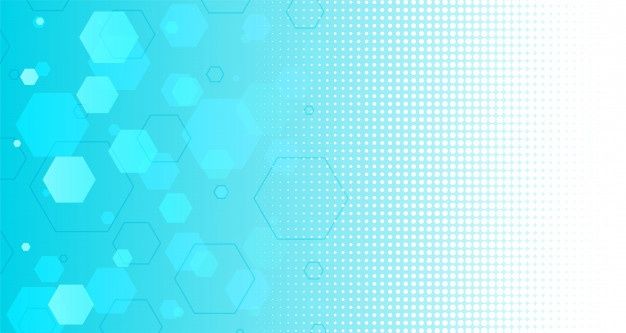 LA DCOTRINA DE LOS FALSOS MAESTROS.COLOSENSES.2:18-23.
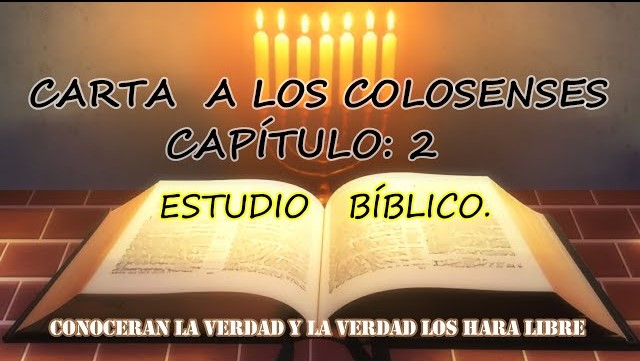 El por qué se critica estas reglas y otras más, es porque son reglas de origen humano y nosotros hemos muerto a los rudimentos del mundo, además nos mantenemos firmes obedeciendo las cosas que Cristo ha mandado.
Aquí, como en 2:8 toda ordenanza religiosa (exceptuando a lo que Cristo ha mandado o en armonía bíblica a ellas) son llamadas por Pablo como rudimentos. 
No importa cualquiera que sea esta ordenanza, no se compara con las inescrutables riquezas de Cristo. 
Efesios.3:8.
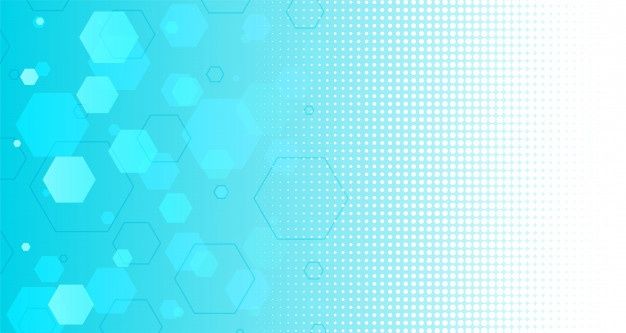 LA DCOTRINA DE LOS FALSOS MAESTROS.COLOSENSES.2:18-23.
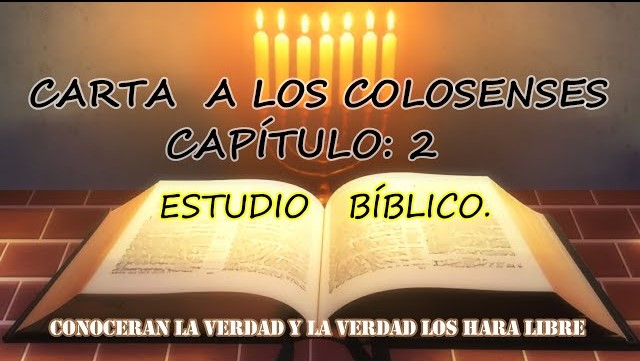 A mí, que soy menos que el más pequeño de todos los santos, se me concedió esta gracia: anunciar a los gentiles las inescrutables riquezas de Cristo, 
Estas ordenanzas son:
Colosenses.2:21-22.
«no manipules, no gustes, no toques», 
V.22. 
(todos los cuales se refieren a cosas destinadas a perecer con el uso), según los preceptos y enseñanzas de los hombres?
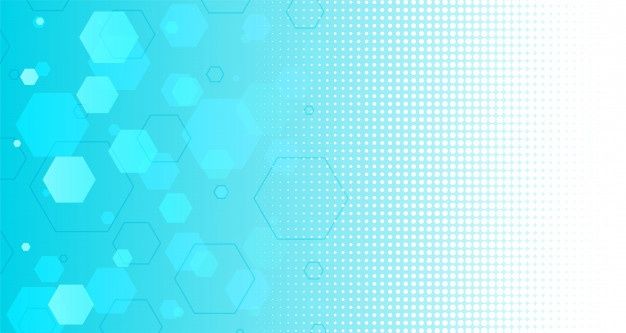 LA DCOTRINA DE LOS FALSOS MAESTROS.COLOSENSES.2:18-23.
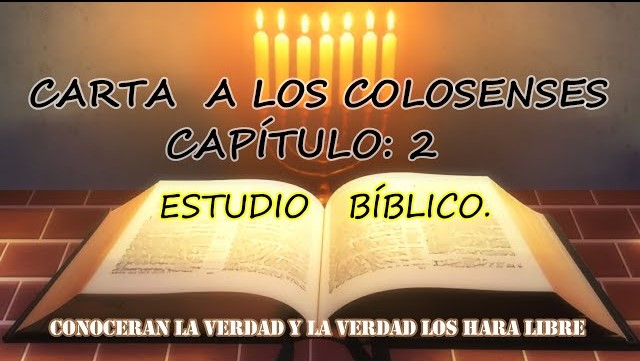 "Los esenios enseñaban que se debería evitar el aceite, la carne, el matrimonio y el contacto con extranjeros. 
Estos mandamientos tienen que ver con cosas físicas, como la comida y la bebida, cosas que se digieren, que se destruyen por el uso normal de ellas.
Pero esto solo es apariencia de piedad.
Colosenses.2:23.
Tales cosas tienen a la verdad, la apariencia de sabiduría en una religión humana, en la humillación de sí mismo y en el trato severo del cuerpo, pero carecen de valor alguno contra los apetitos de la carne.
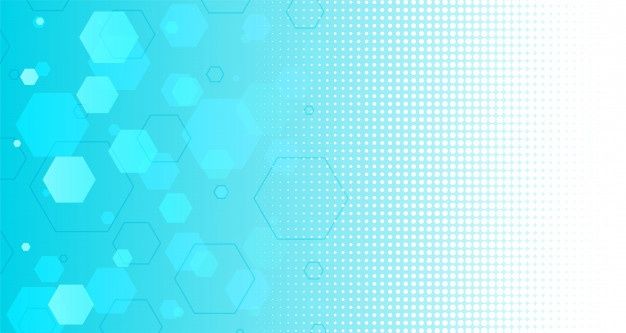 LA DCOTRINA DE LOS FALSOS MAESTROS.COLOSENSES.2:18-23.
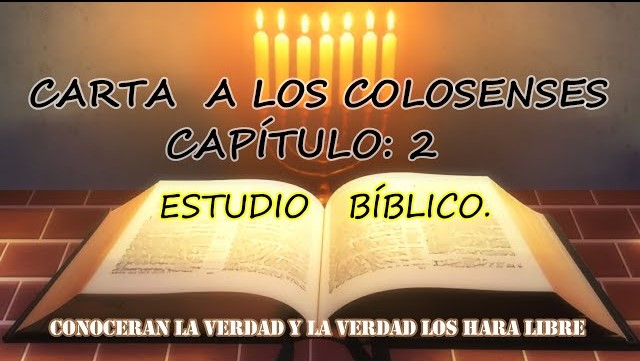 Según Pablo estos mandamientos humanos parecen profundos por su religiosidad y humildad, porque se trata duramente al cuerpo, pero no podían hacer nada contra los deseos de la carne. 
Con estas ordenanzas hacían un espectáculo de sus propios cuerpos. 
Ellos querían ser santos especiales ante la vista del público, aunque ello no les salvaba. 
Así es la gente hoy en día, se abstienen de ciertos alimentos, se mantienen célibes, usan ropas incómodas, caminan de rodillas grandes distancias, sufren el frío o calor, etcétera. 
Todo por aparentar ser humildes, pero sólo lo hacen para alimentar su vanagloria.
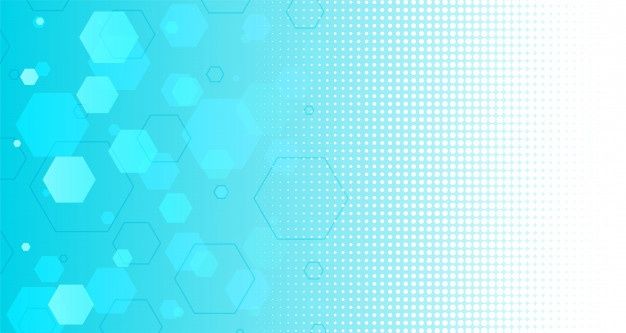 CONCLUSIÓN:
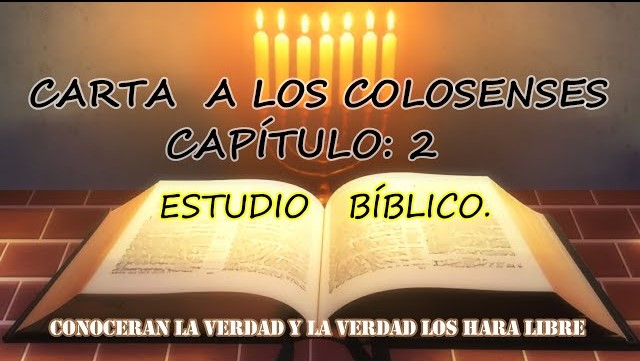 El apóstol Pablo inspirado por Él Espíritu Santo trata varios asuntos muy importantes para los hermanos de Colosa.
Que también son tan importante para nosotros en estos días.
1. La meta de su ministerio, V.1-5. 
2. Les exhorta a andar según Él Señor lo desea, V.6-7. 
3. Muestra la diferencia entre Jesús y los falsos maestros, V.8-17. 
4. La doctrina de los falsos maestros, V.18-23.
Dios nos ayude a apegarnos a Cristo.
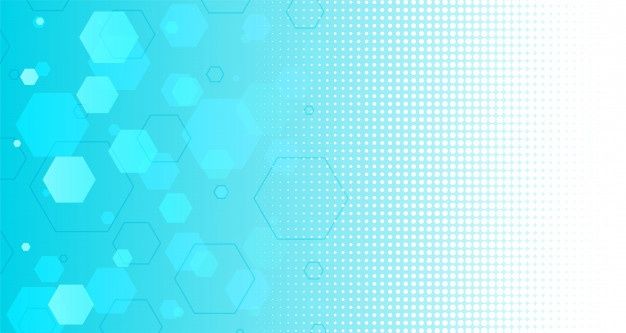 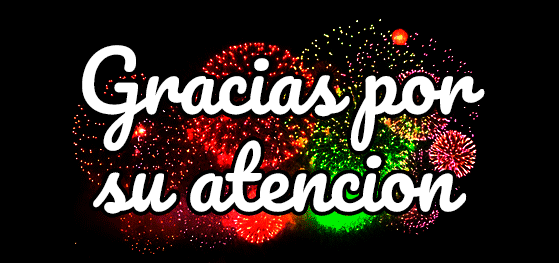 DIOS NOS BENDIGA A TODOS